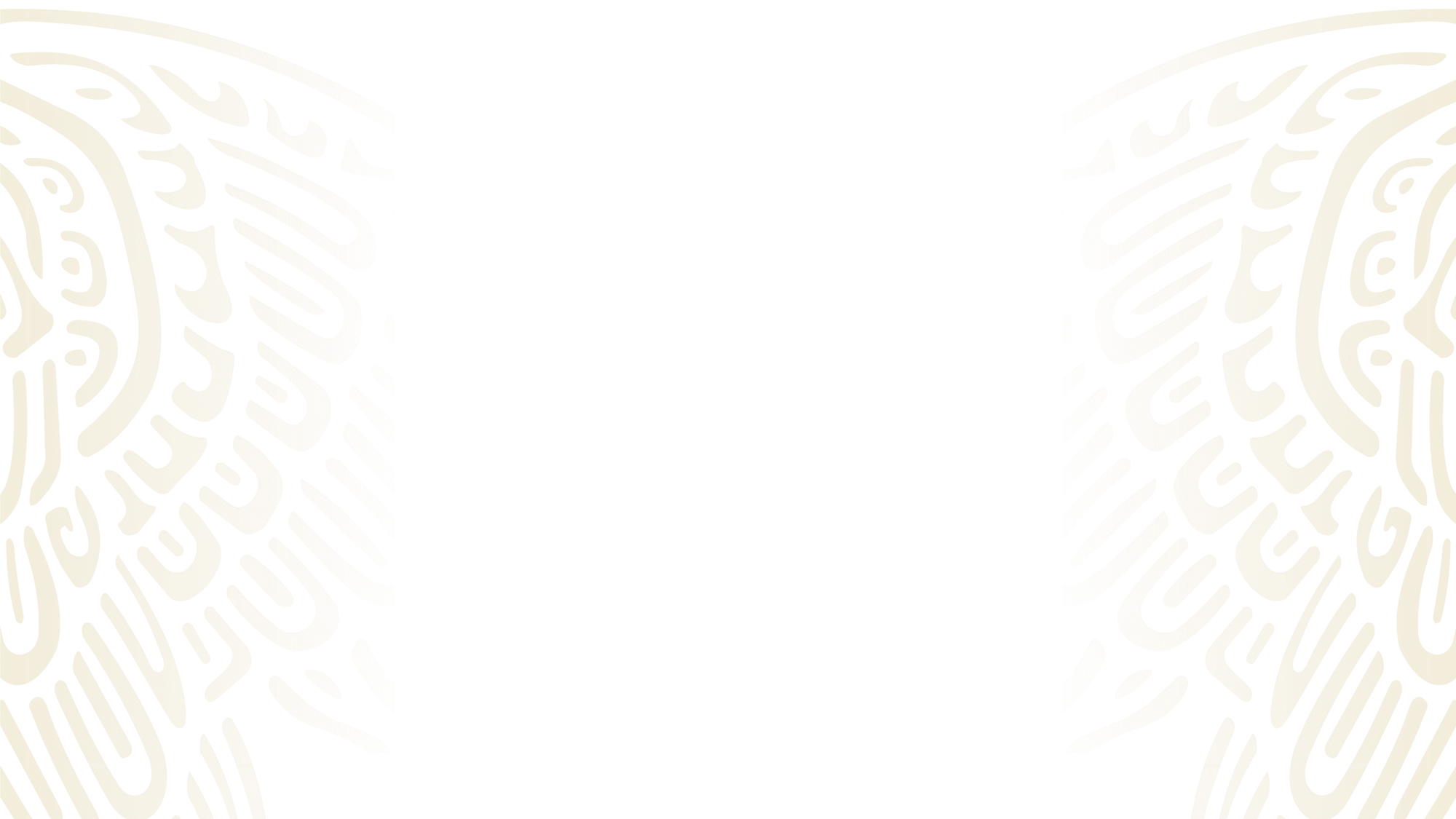 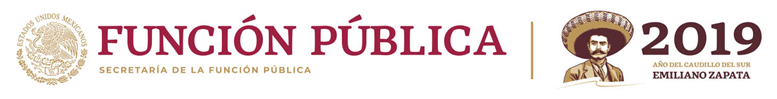 Contraloría Social

Conceptos Generales
y
Normatividad Aplicable

Unidad de Operación Regional y Contraloría Social
Secretaría de la Función Pública
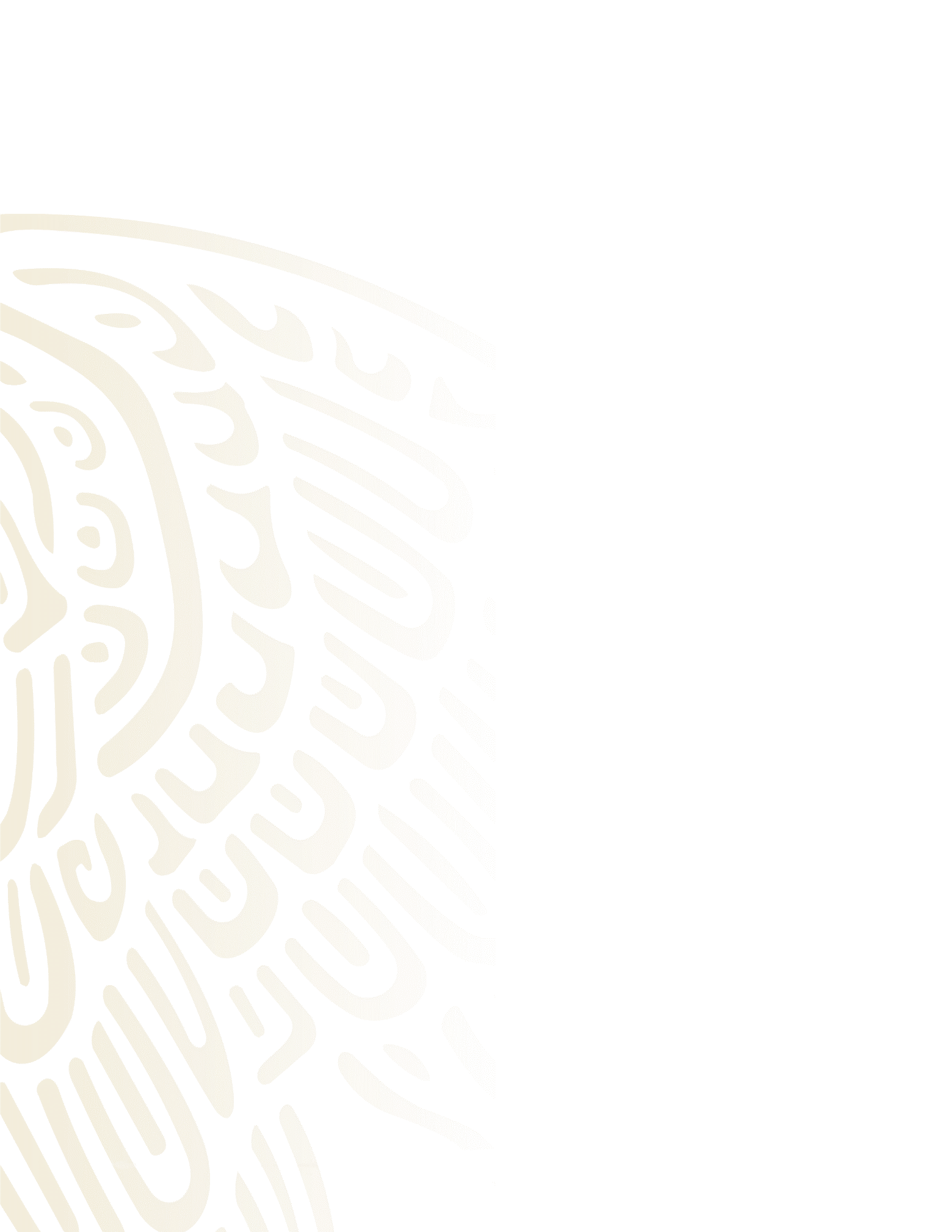 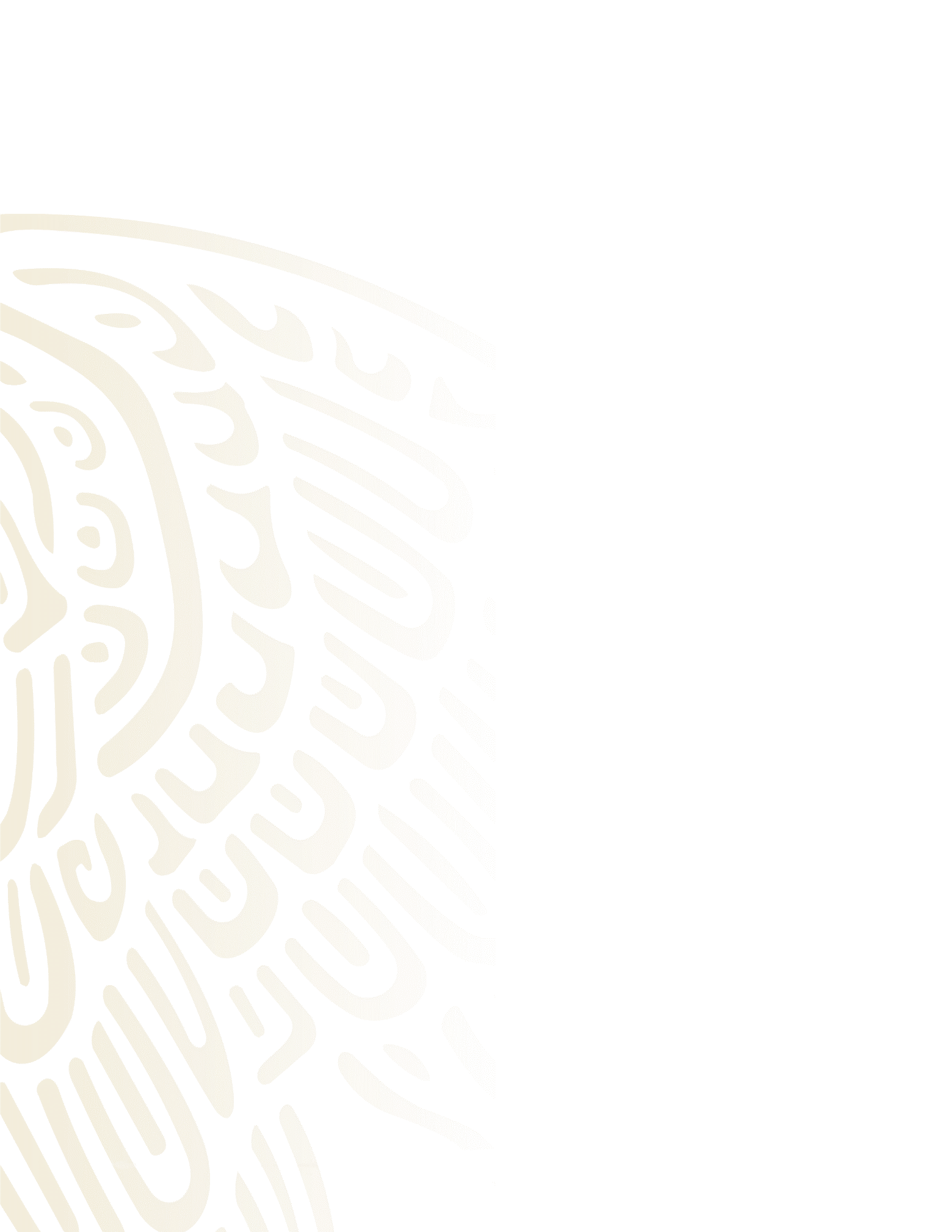 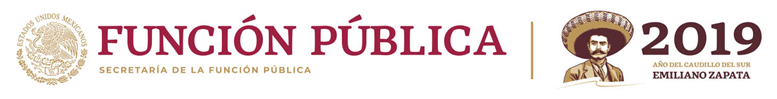 Concepto de la Contraloría Social Vigente
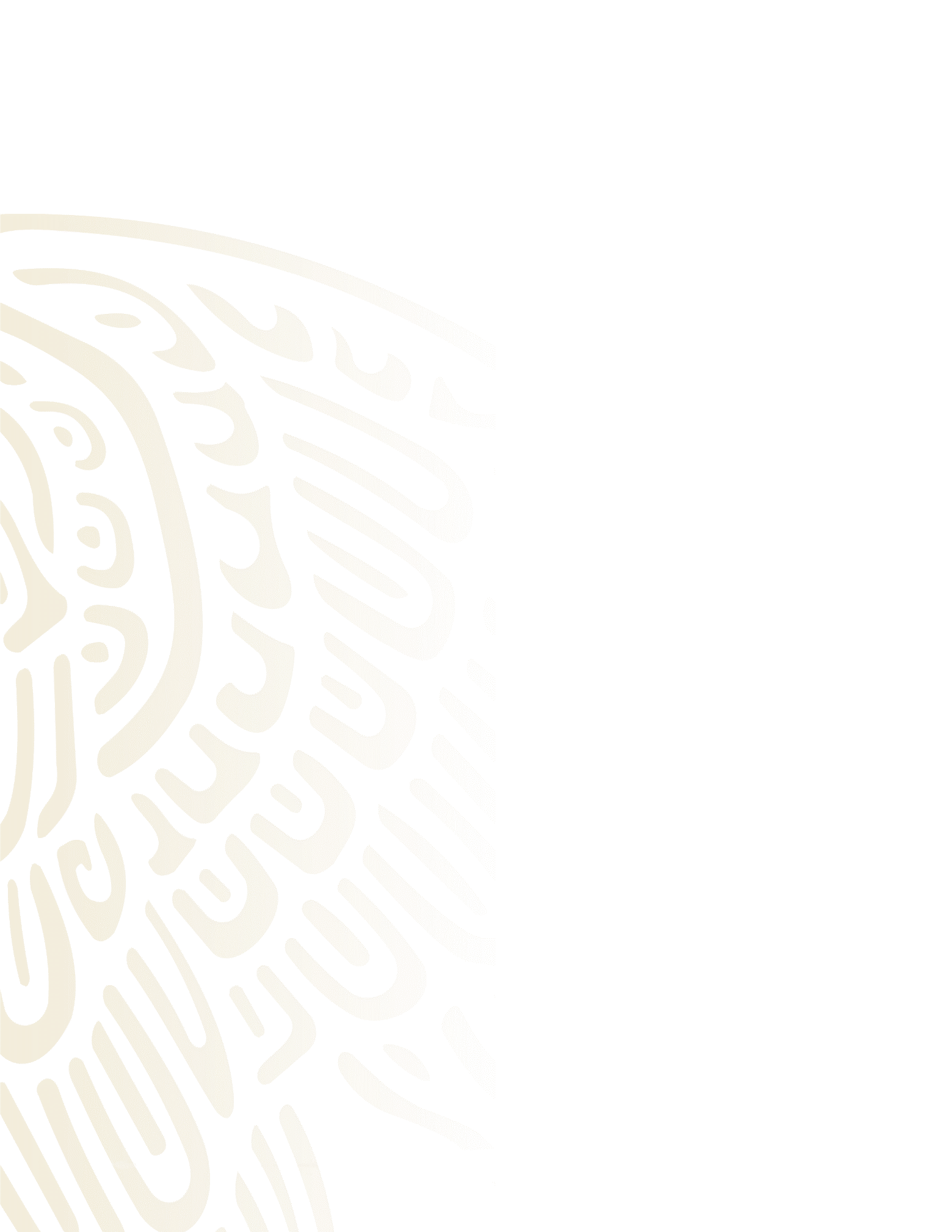 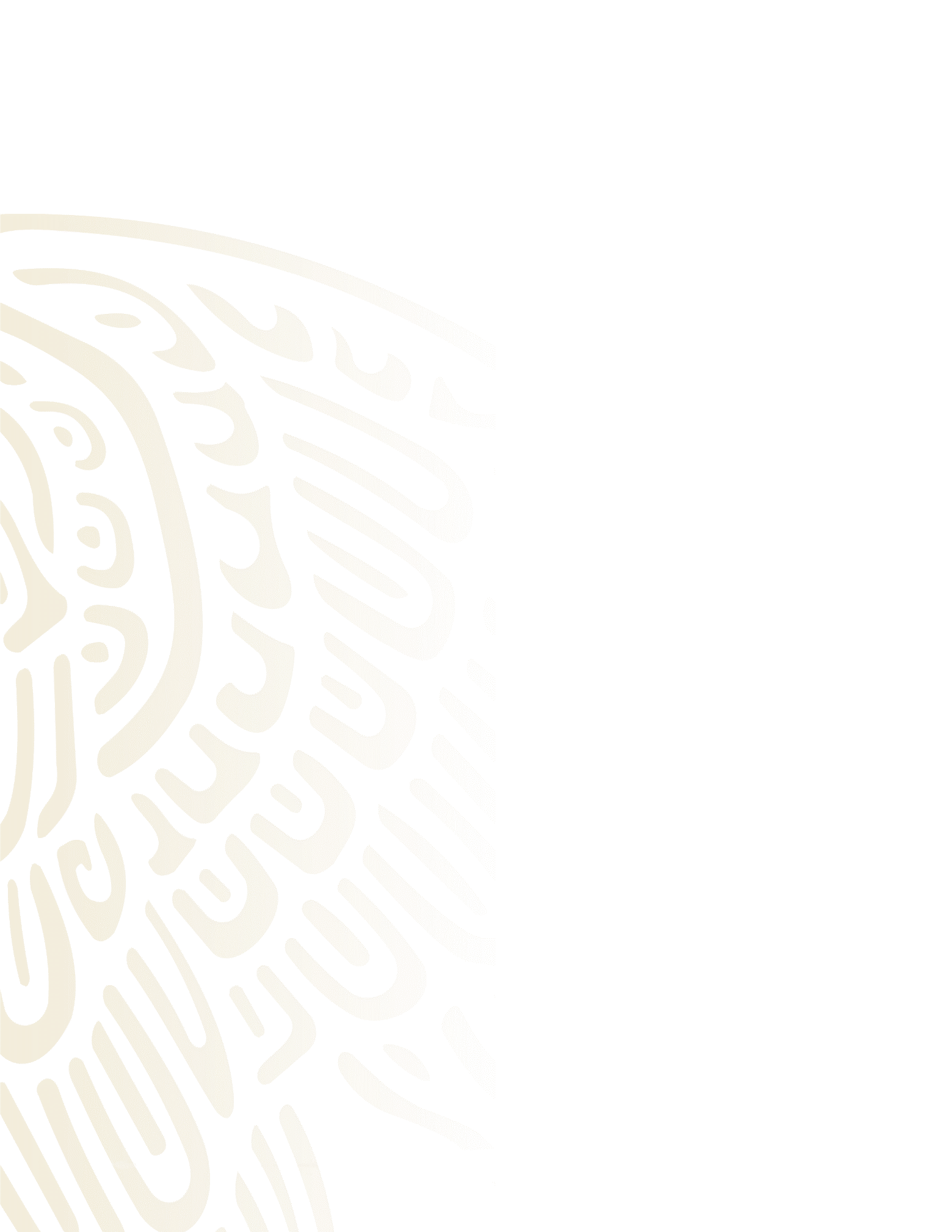 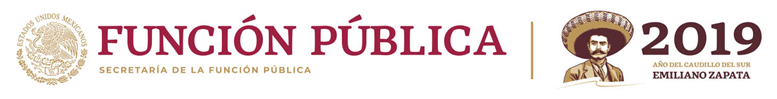 Normatividad aplicable a la Contraloría Social
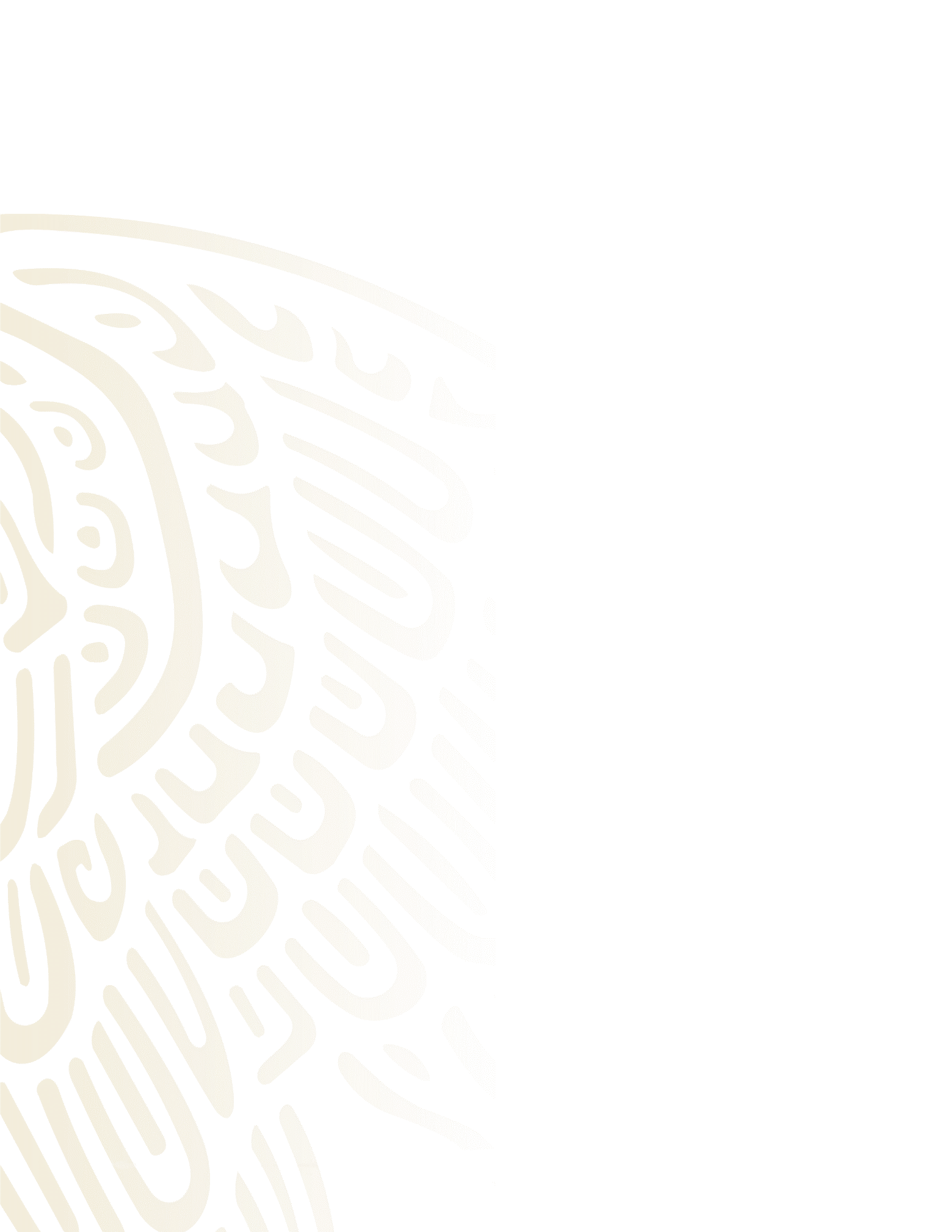 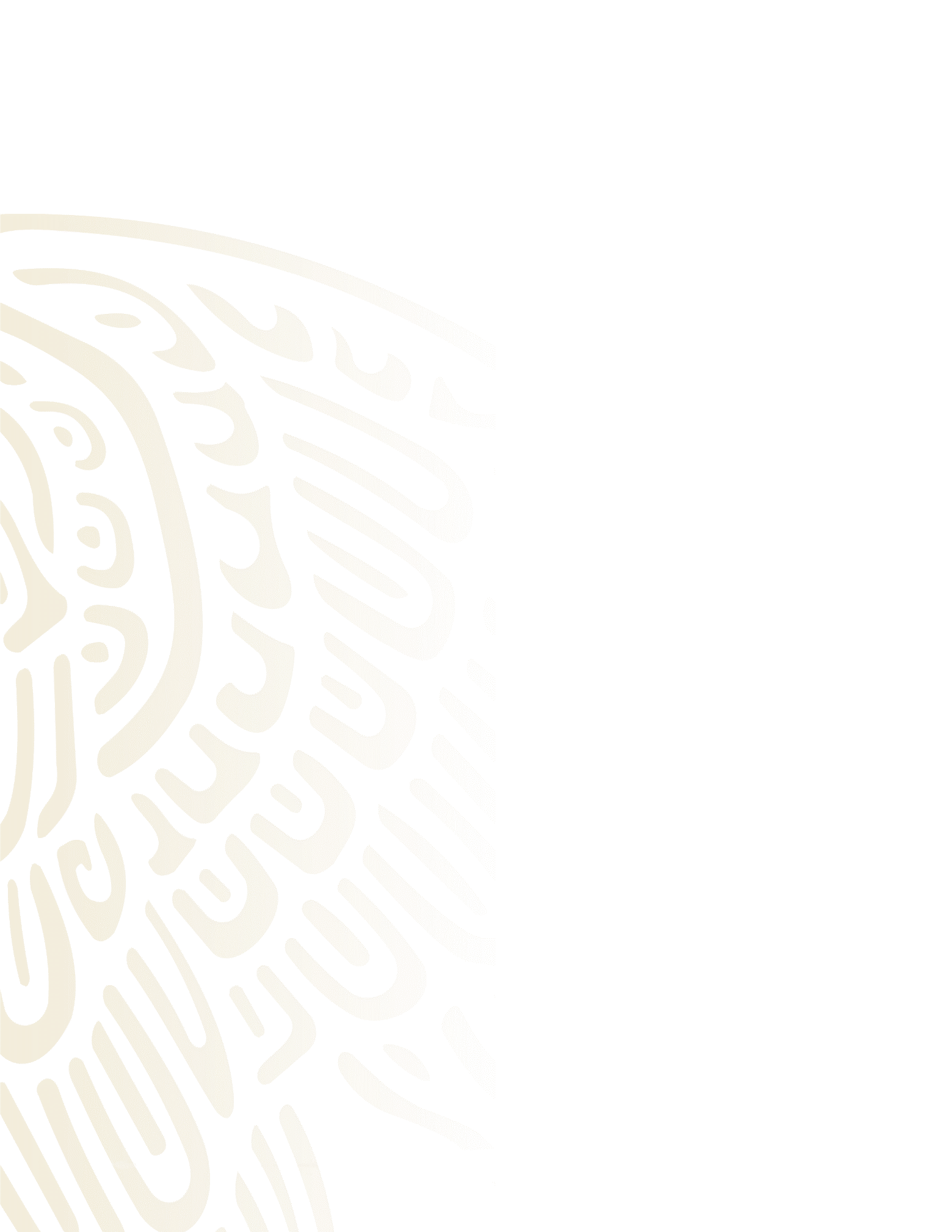 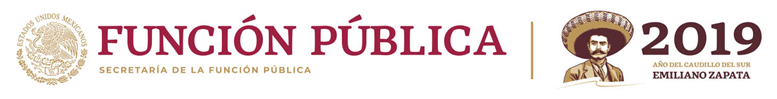 Lineamientos para la promoción y operación de la Contraloría Social en programas federales de desarrollo social
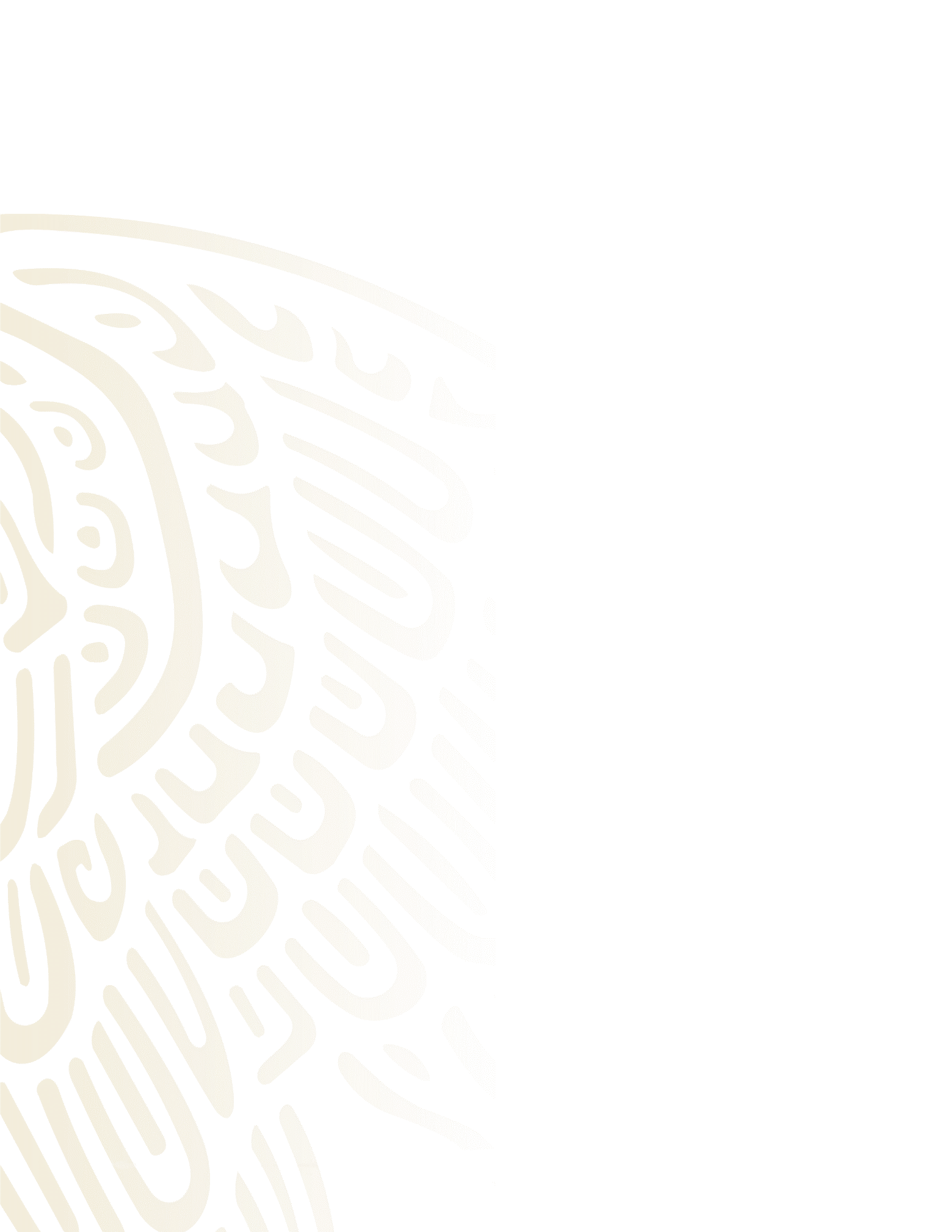 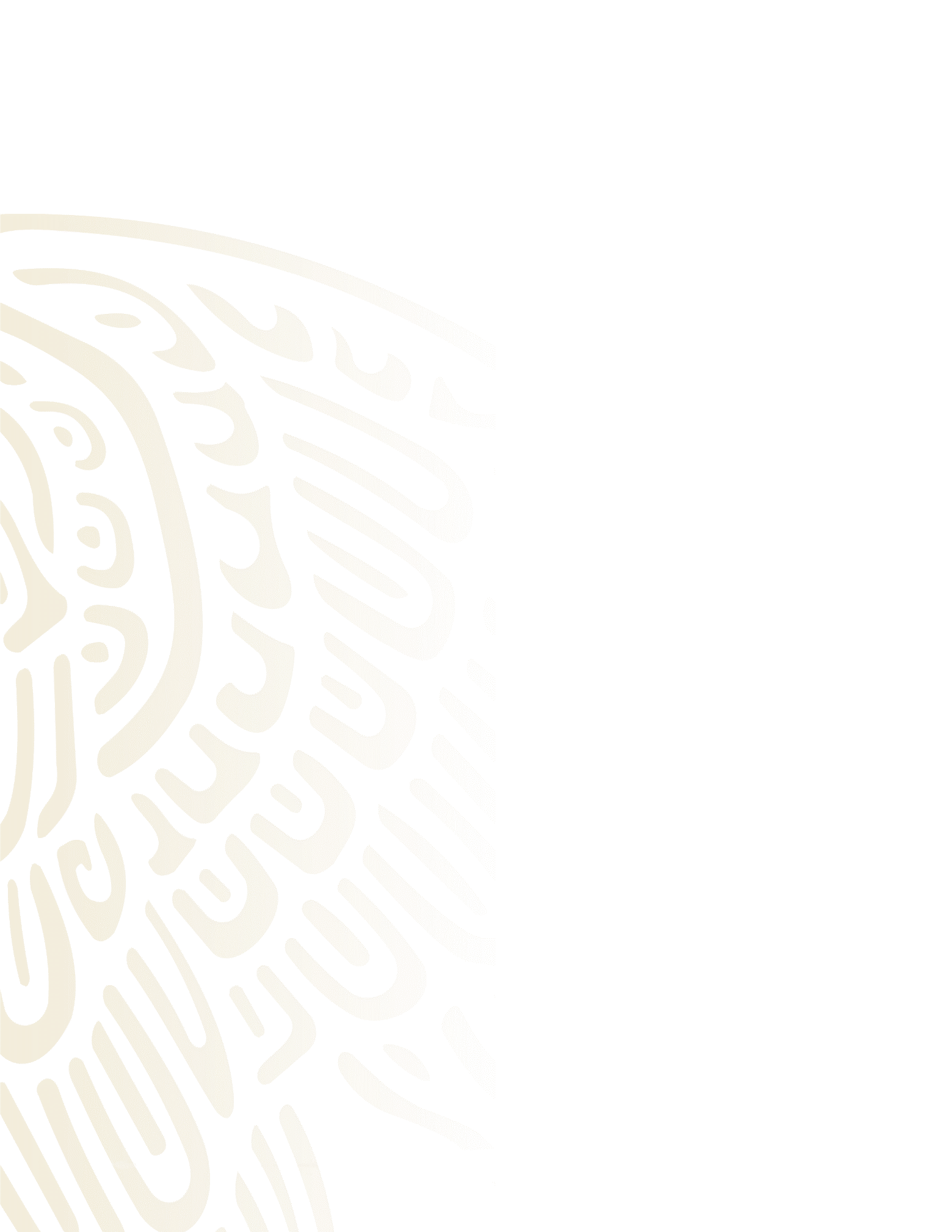 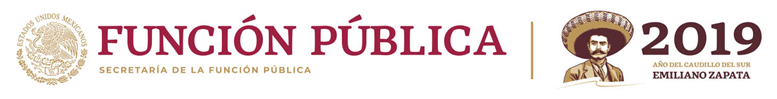 Principales actividades para la promoción y operación de la Contraloría Social
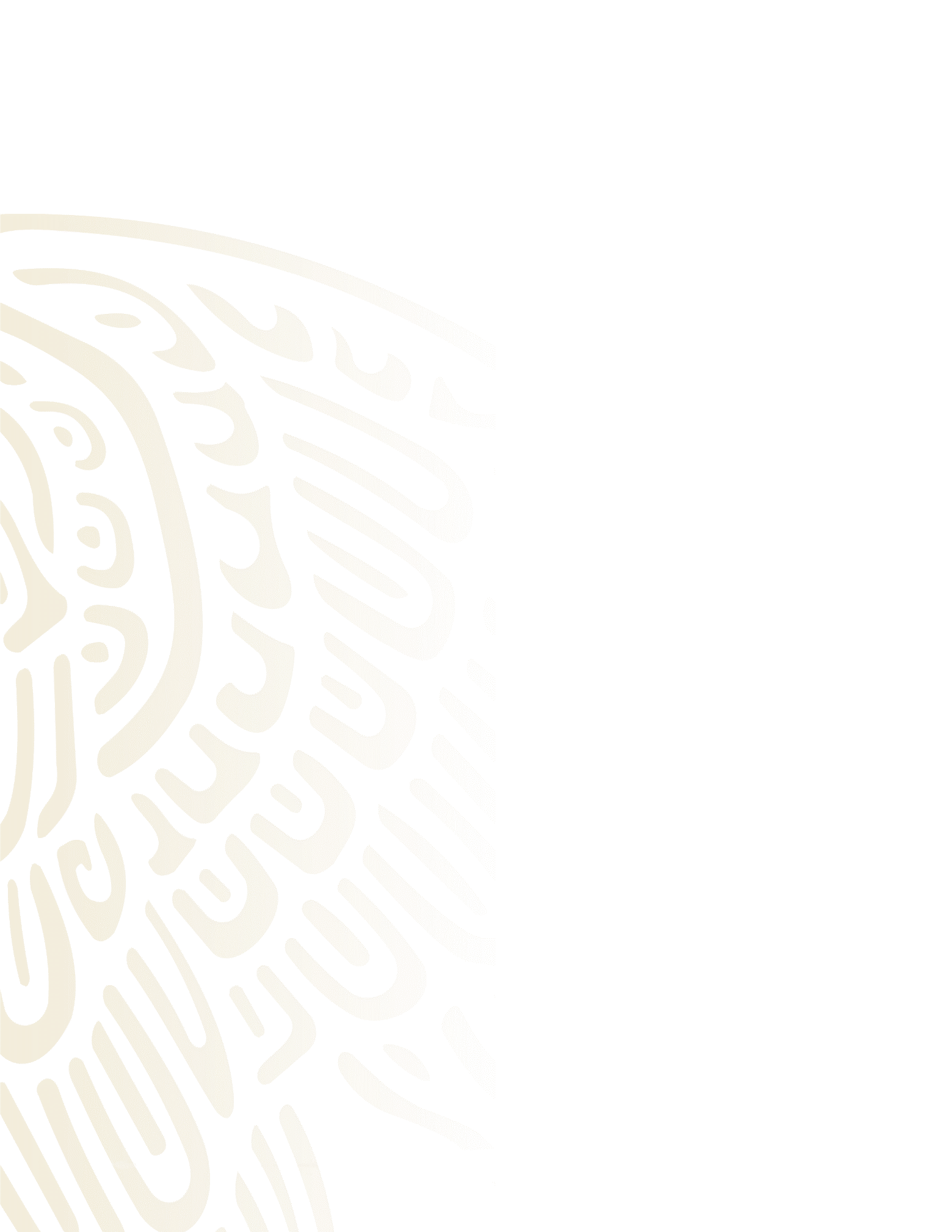 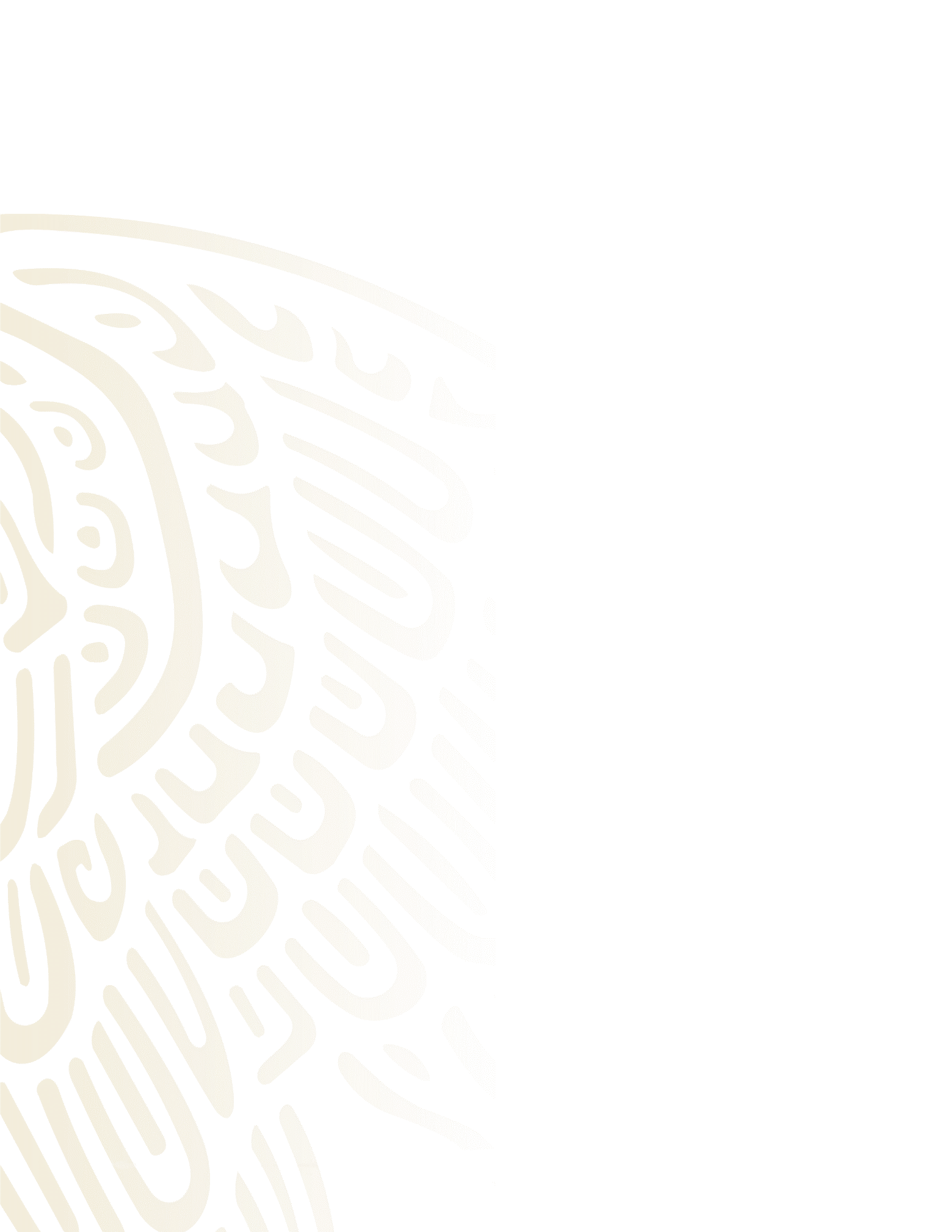 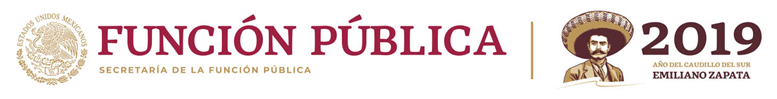 ¿Quiénes Participan?
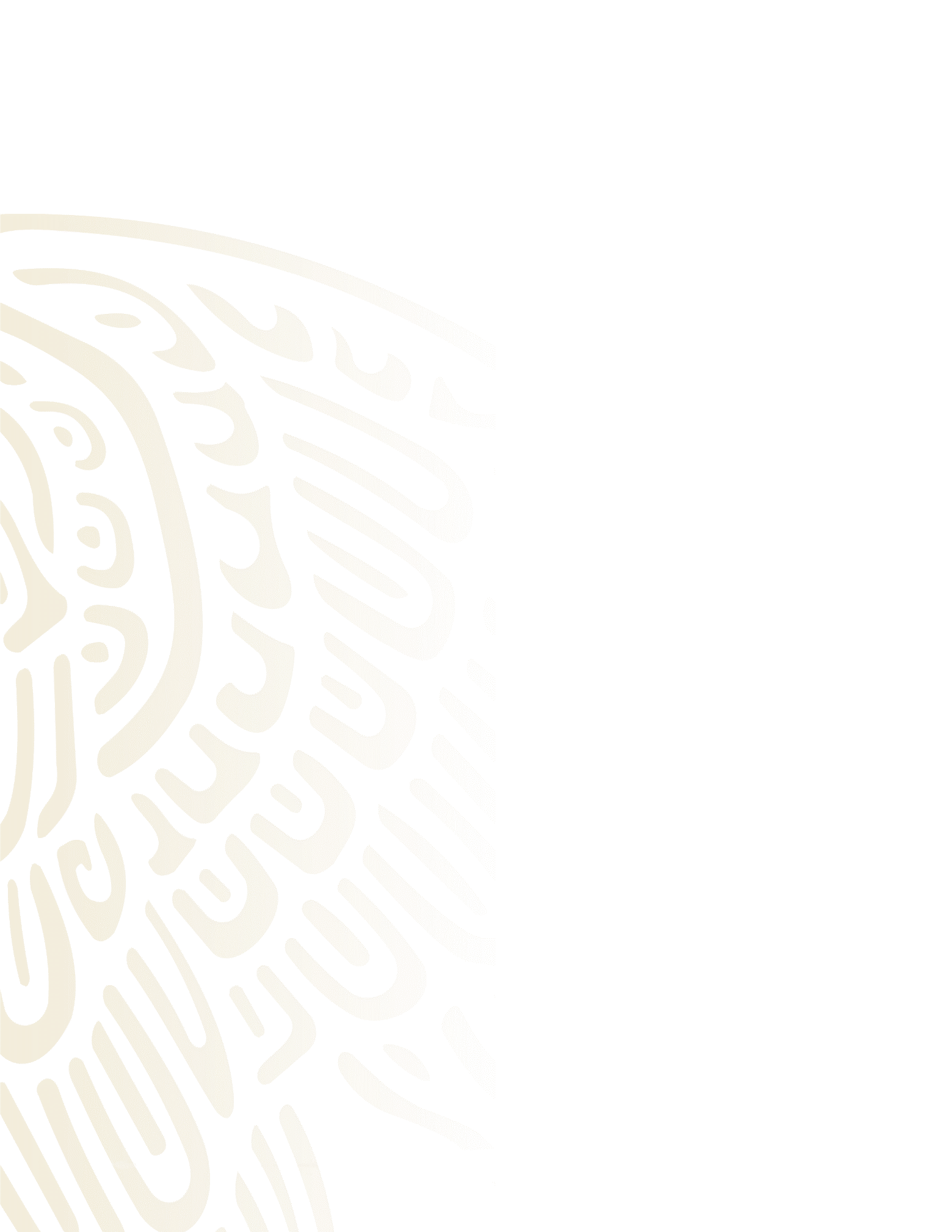 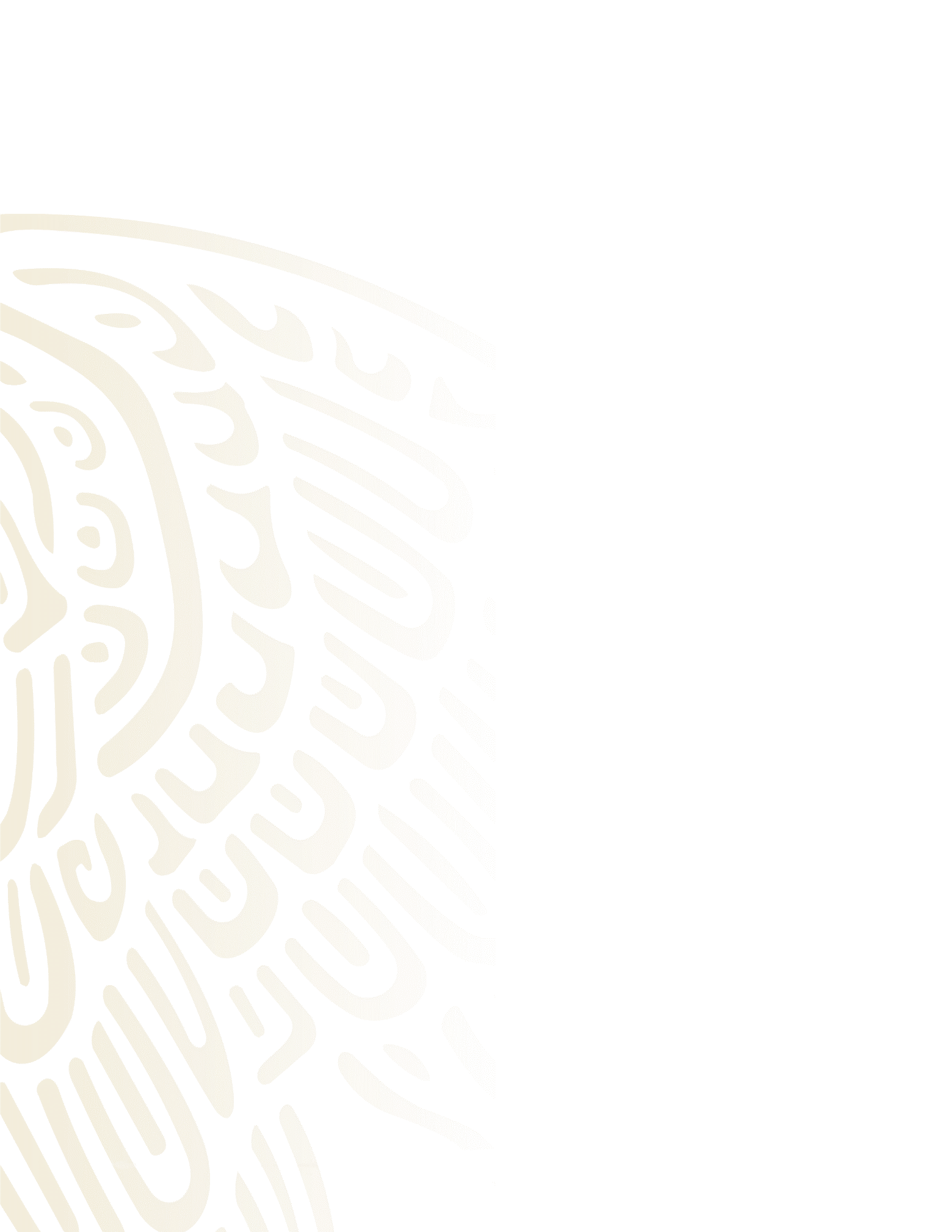 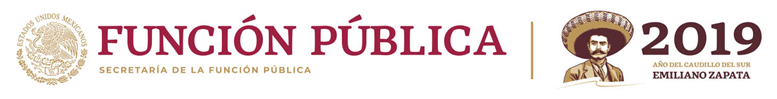 Utilidad social e importancia de la Contraloría Social
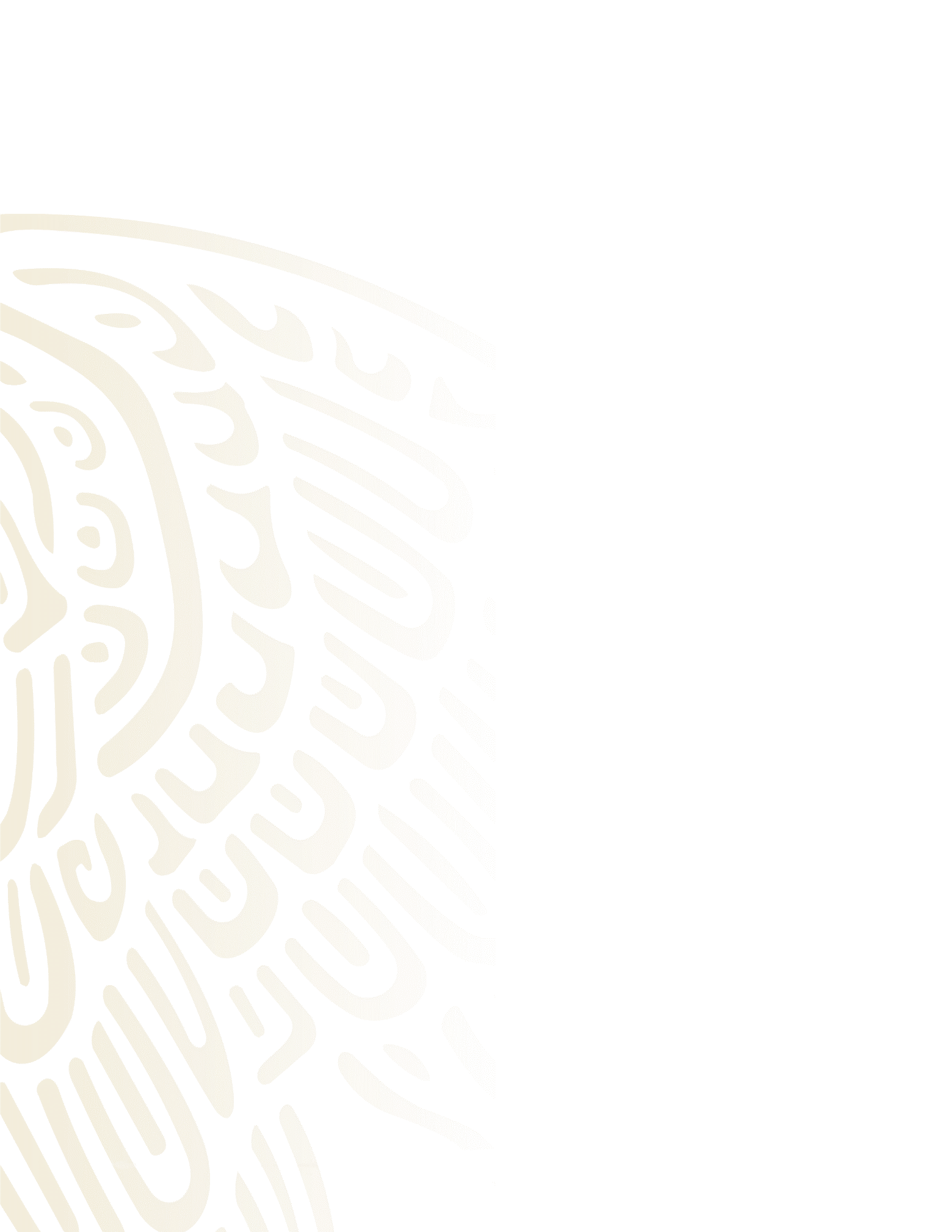 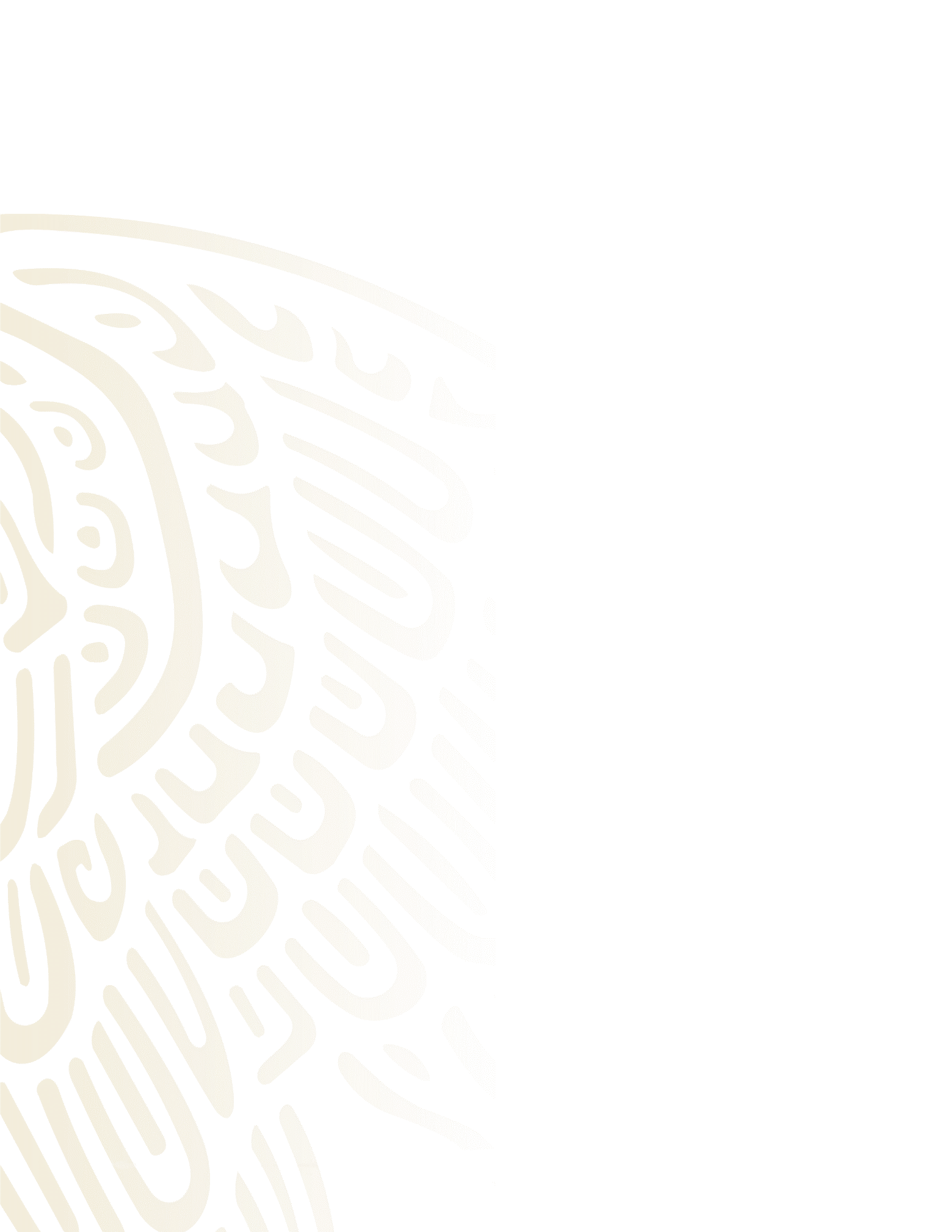 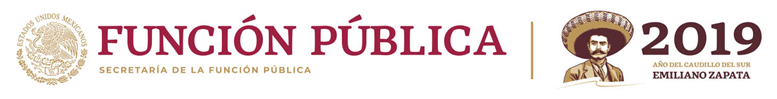 Utilidad social e importancia de la Contraloría Social
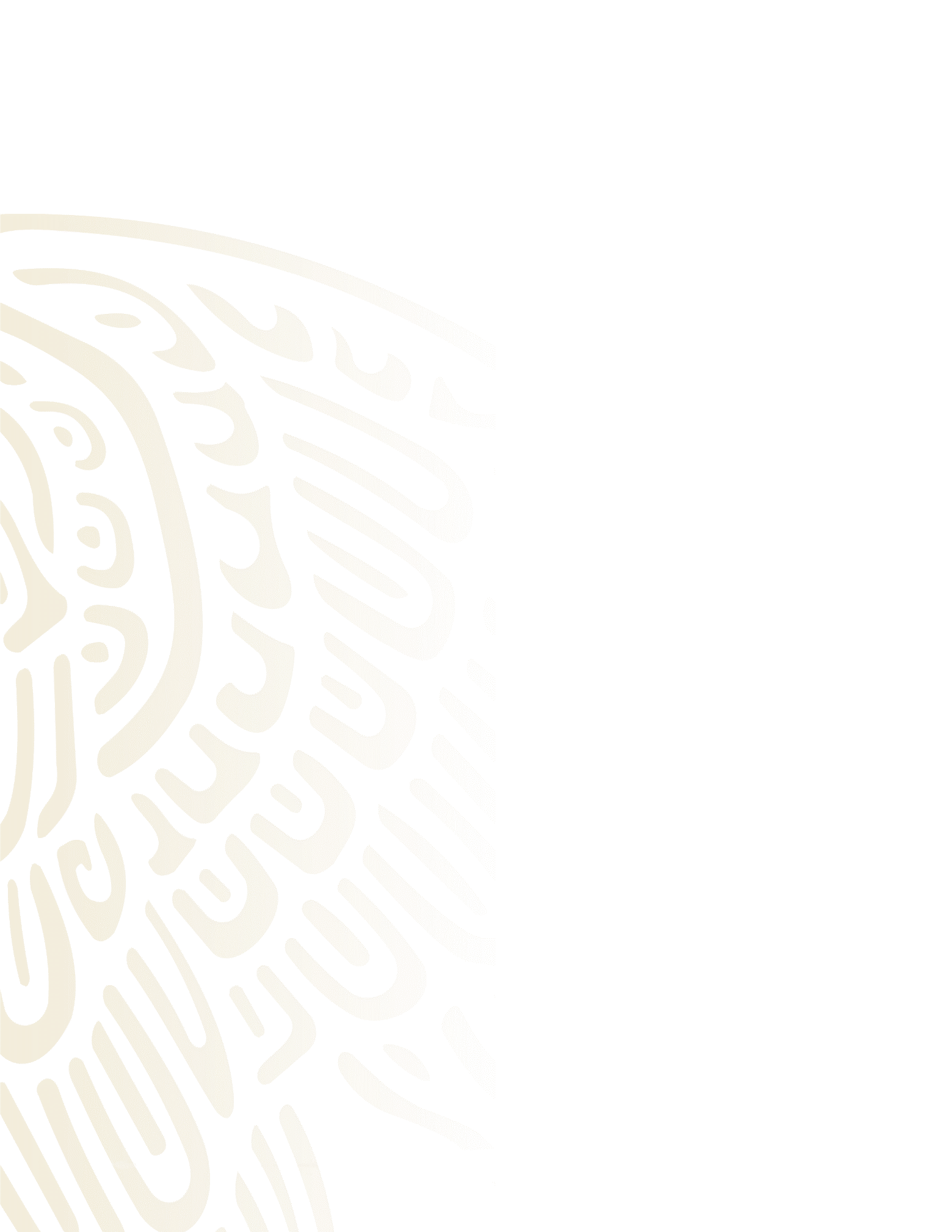 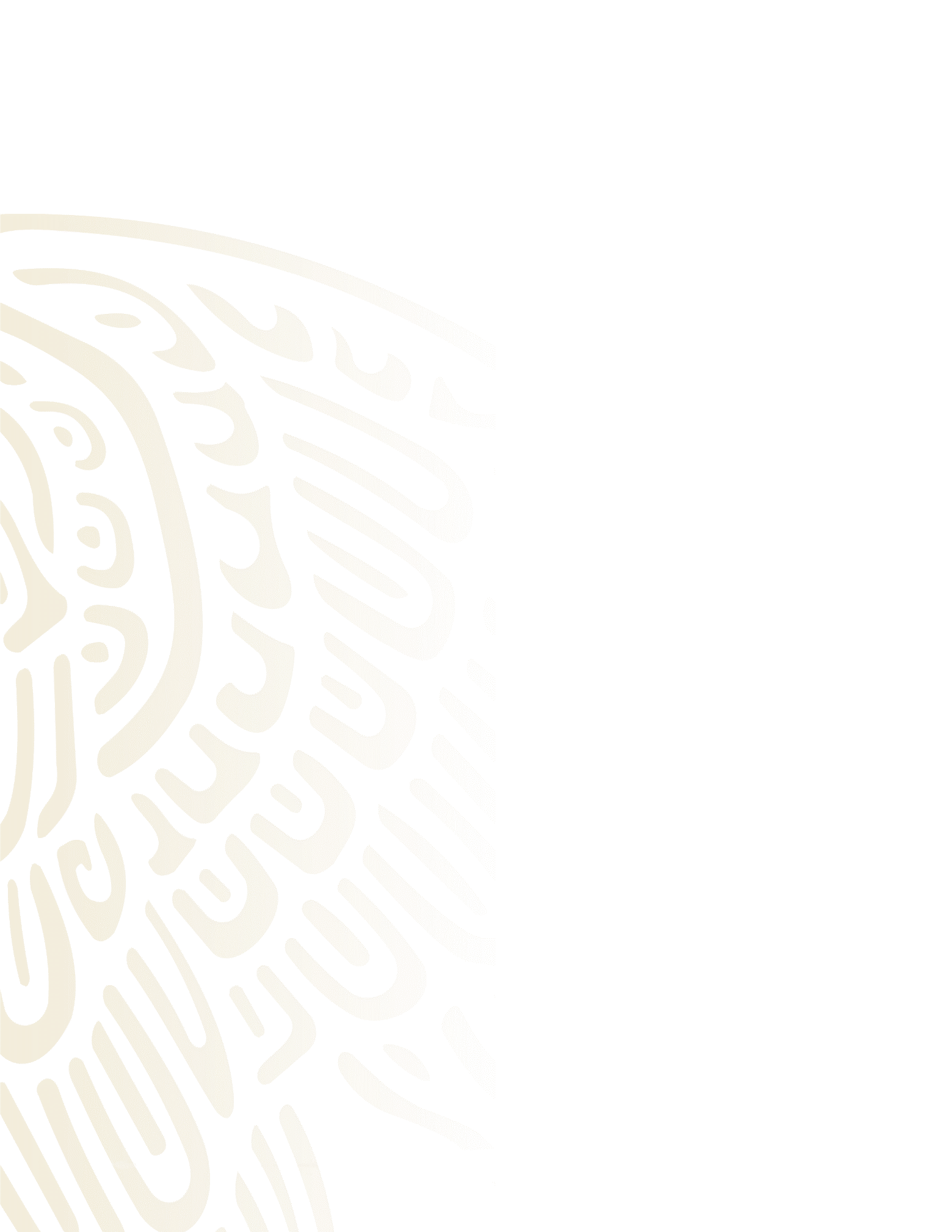 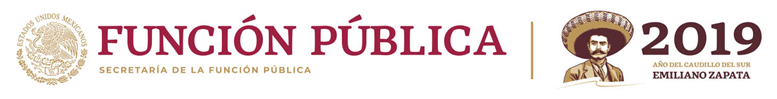 Revisión y Validación de Documentos de Contraloría Social
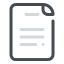 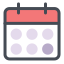 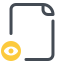 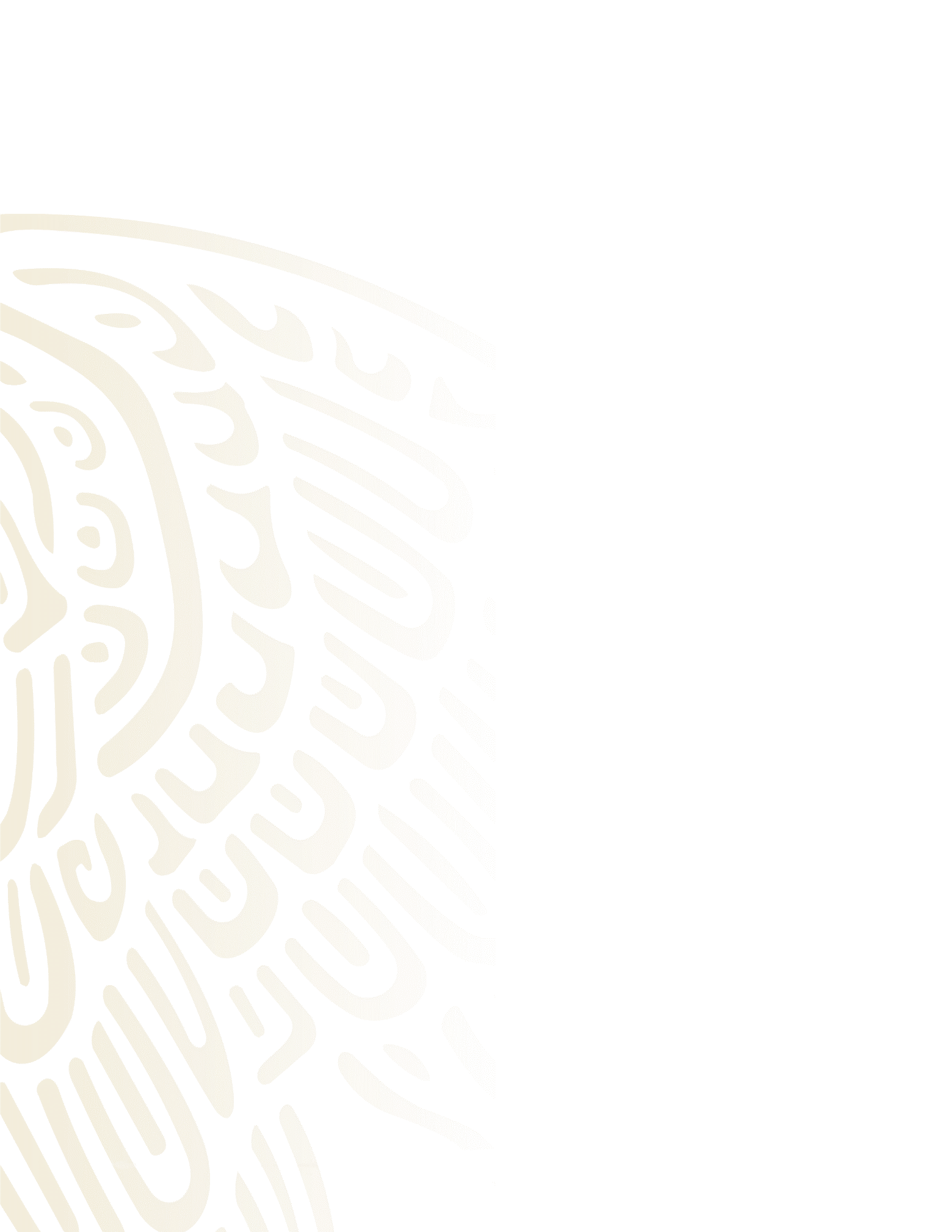 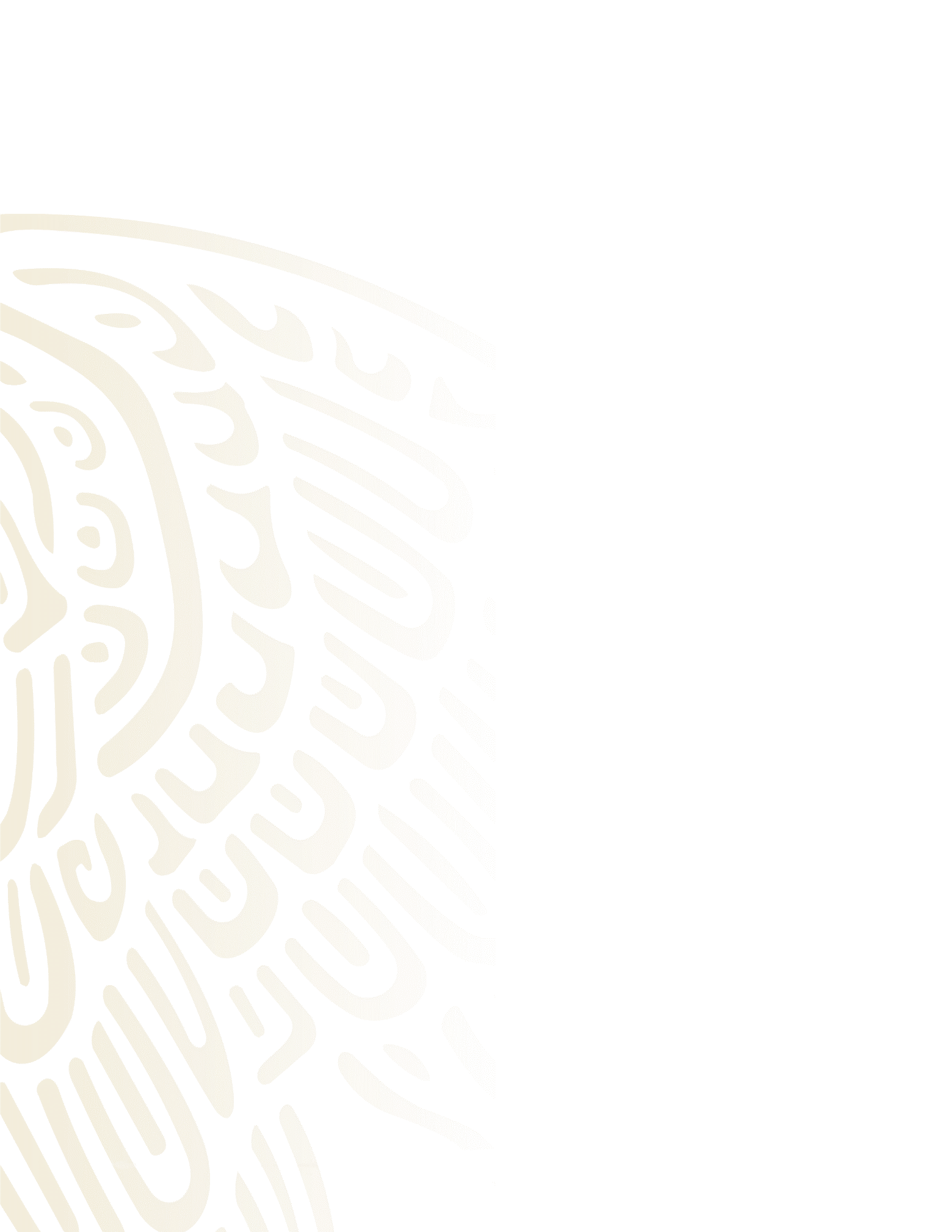 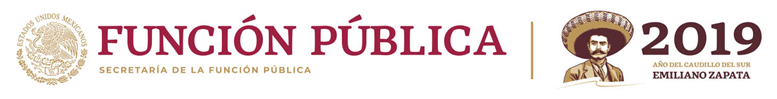 Documentos de Contraloría Social
2. Programa Anual de Trabajo de Contraloría Social

Elaborado por la Instancia Normativa, en el que se establecen las actividades, los responsables, las metas, la unidad de medida y el calendario de ejecución para promover la contraloría social.
Esquema de Contraloría Social

Documento en que se establece la estrategia conforme a la cual se realizarán las actividades de promoción de contraloría social de acuerdo a las características de cada programa federal.
3.   Guía Operativa 

Documento en el que se detallan los procedimientos de promoción y seguimiento con base en el esquema de contraloría social y Estrategia Marco.
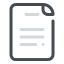 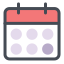 Se remiten a la UORCS en los primeros veinte días hábiles de cada ejercicio fiscal.
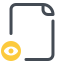 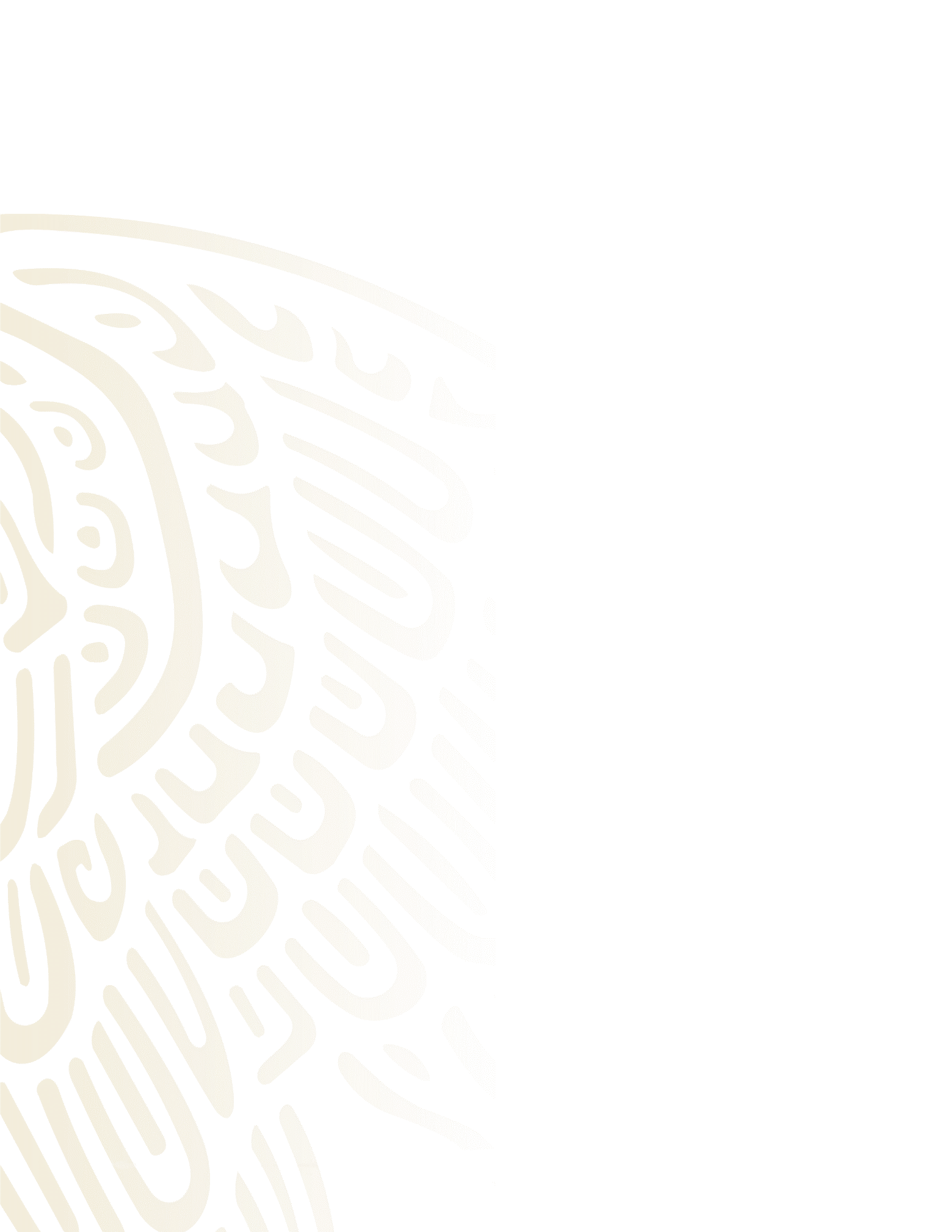 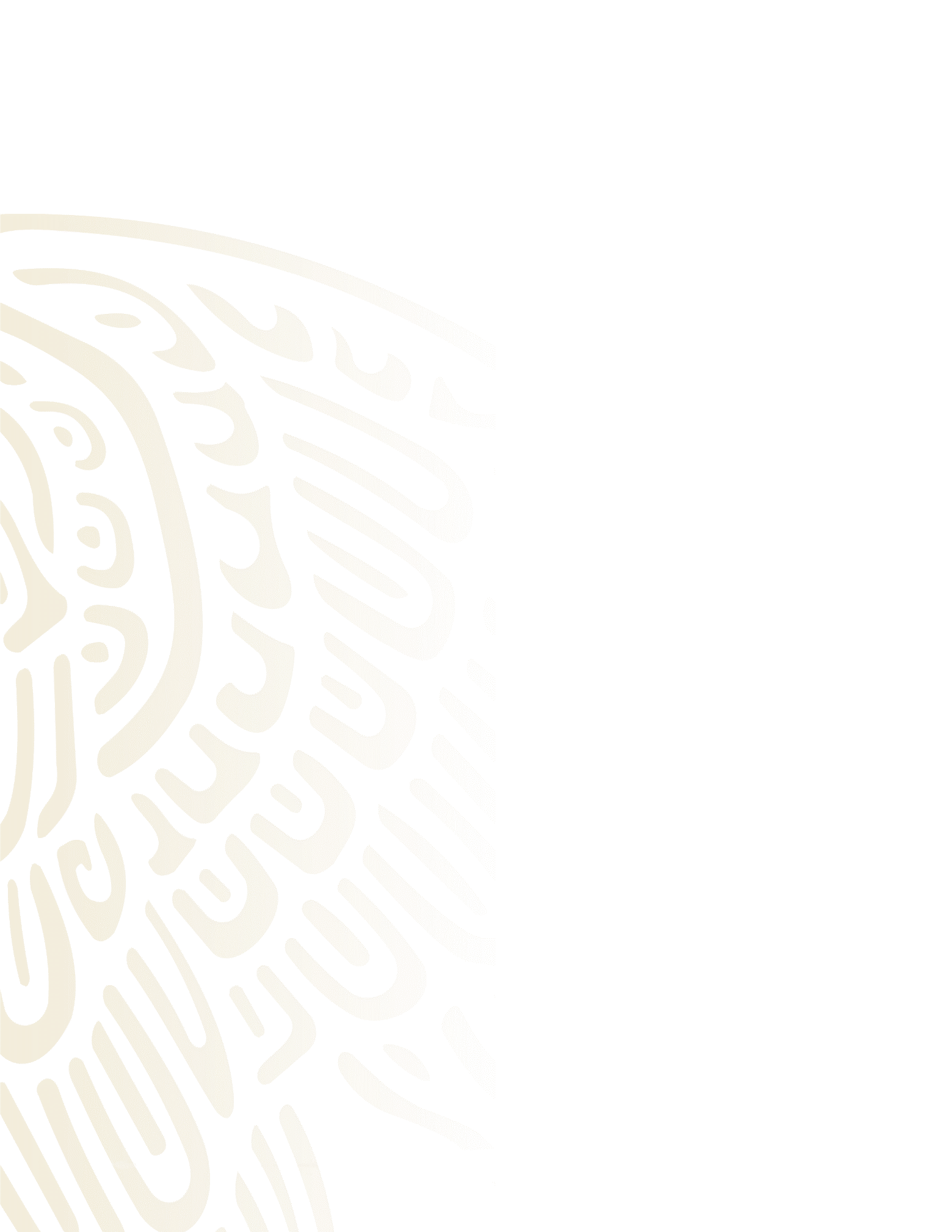 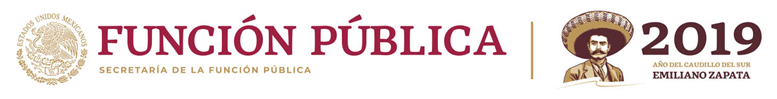 Proceso de validación
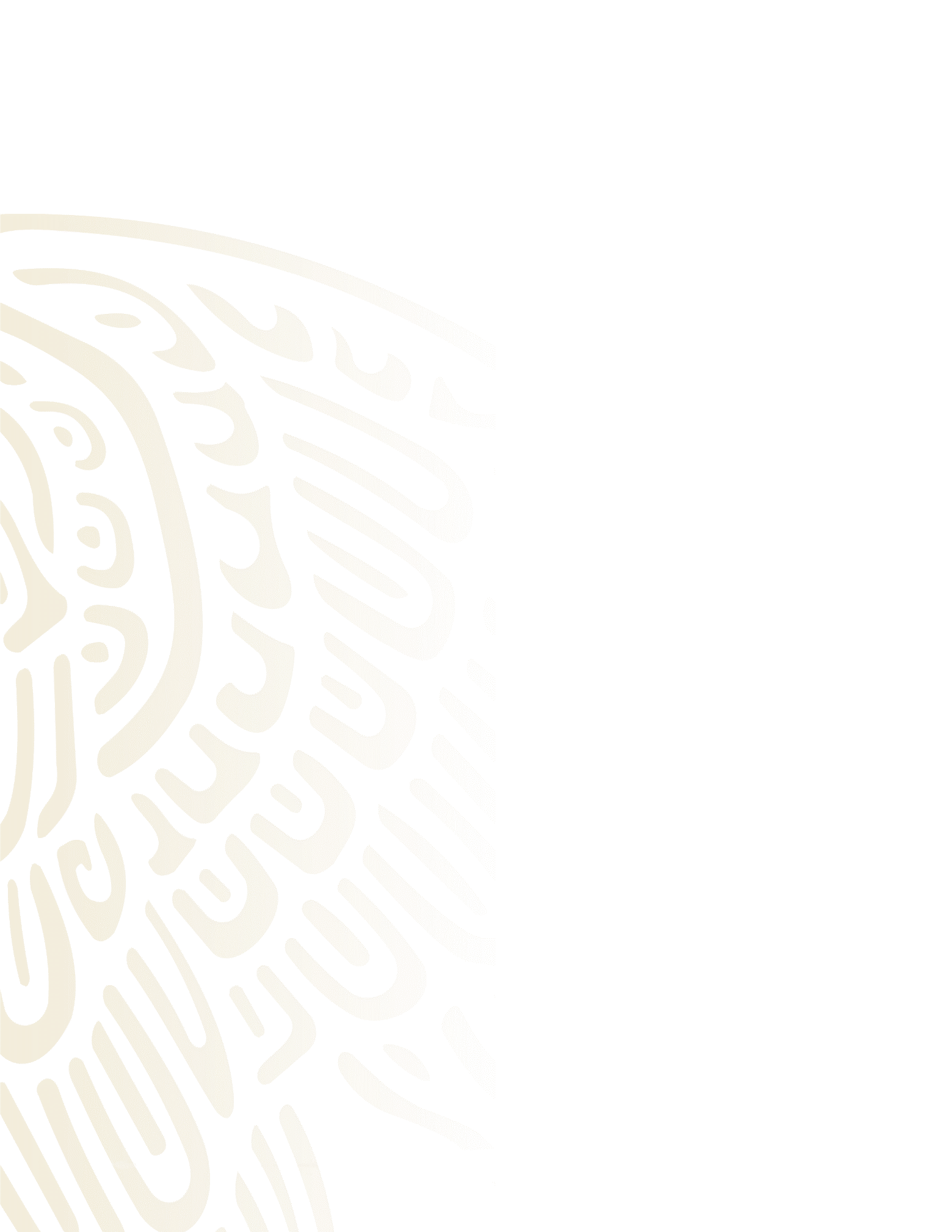 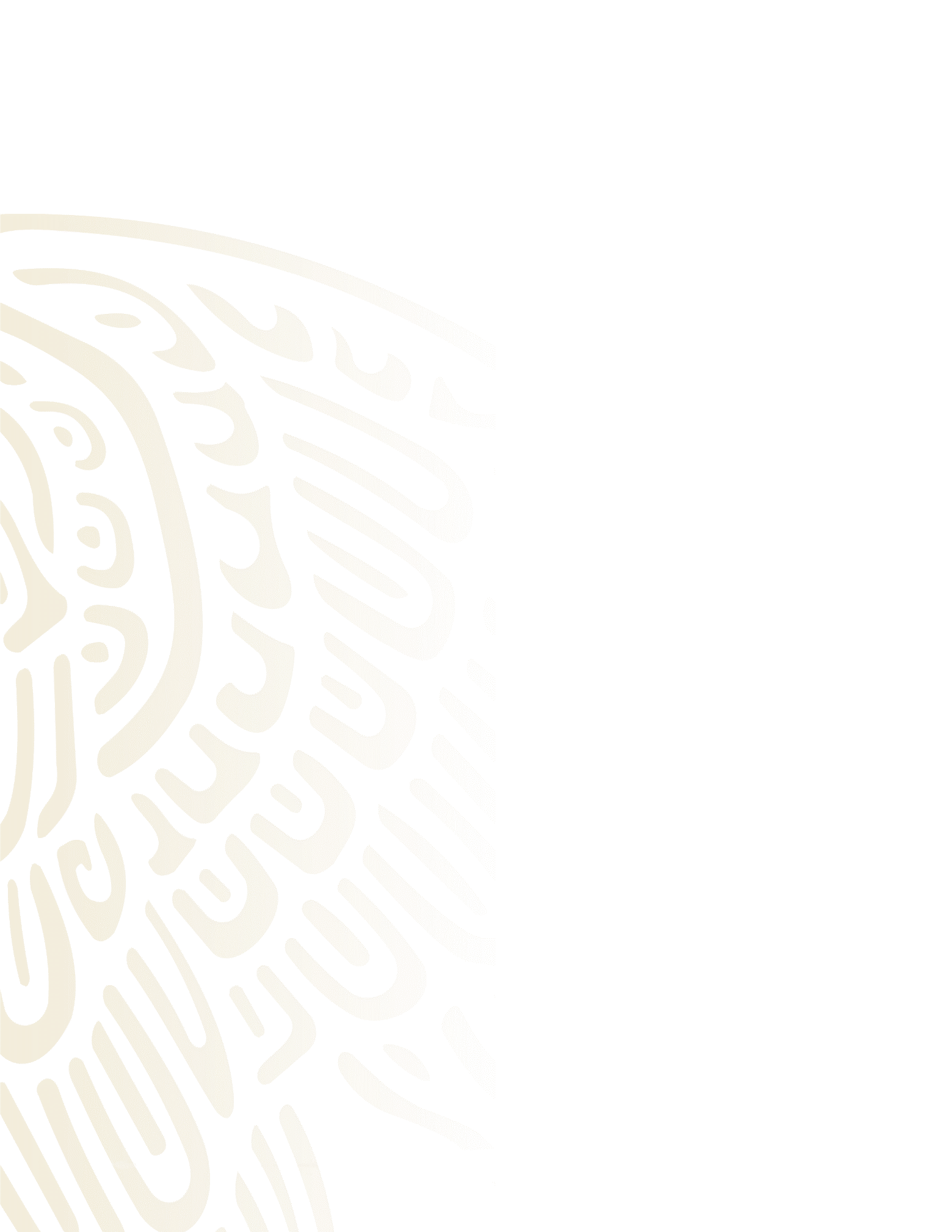 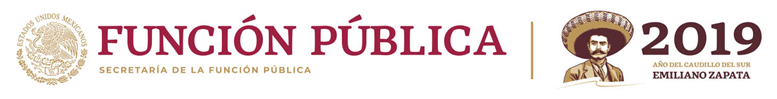 Procedimientos de la Instancia Normativa
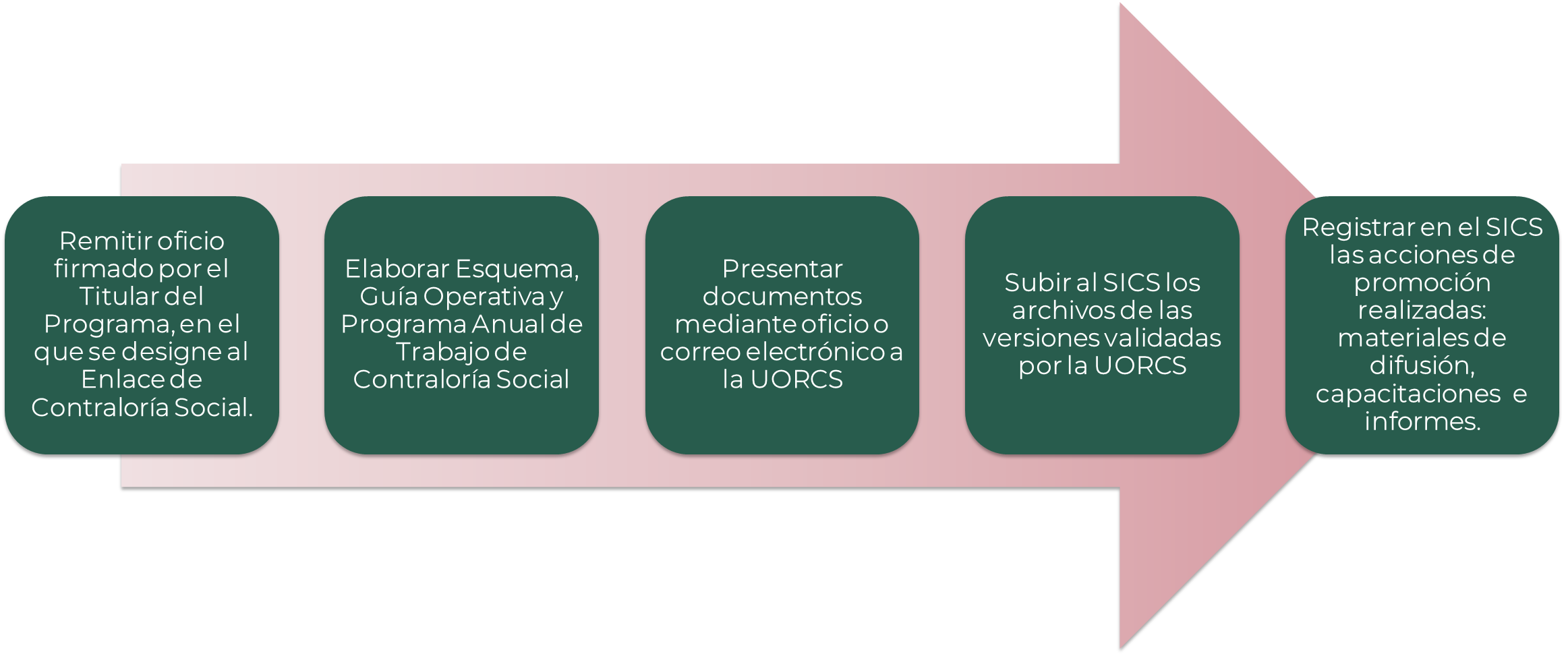 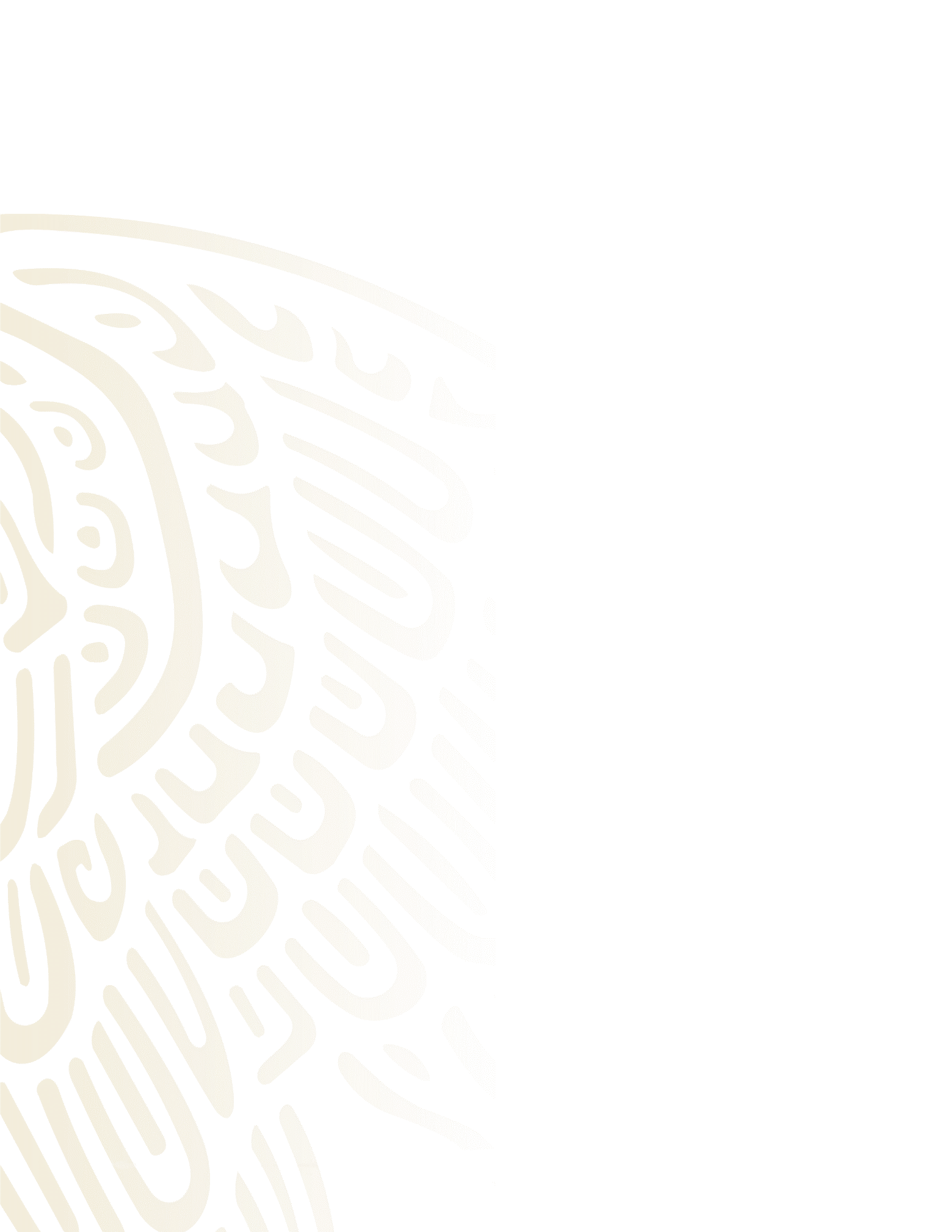 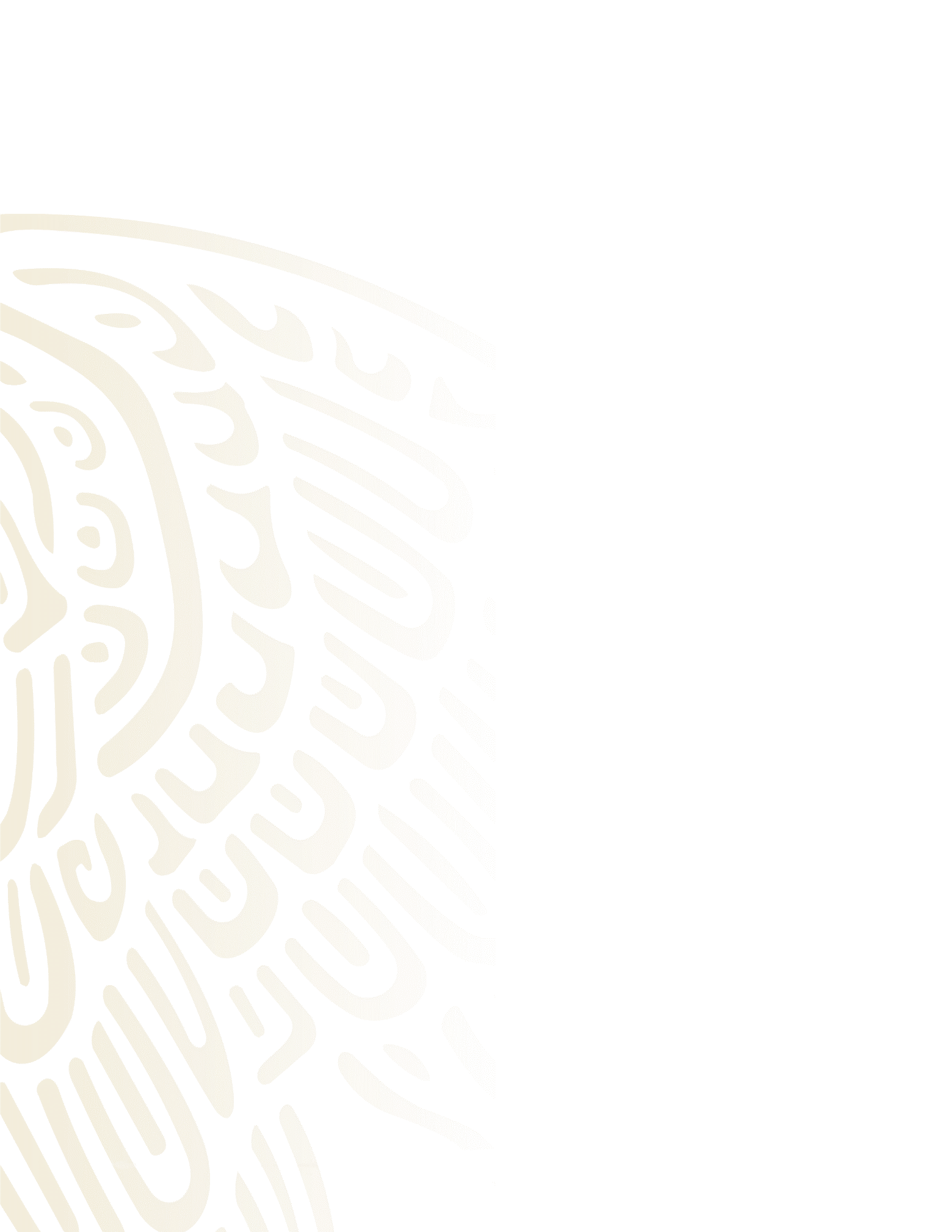 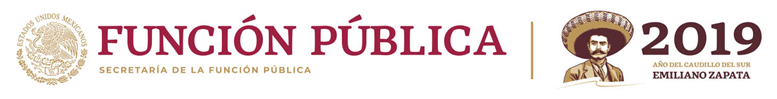 Nuevo Modelo de Contraloría Social (en construcción)
Mecanismo de Vigilancia Ciudadana
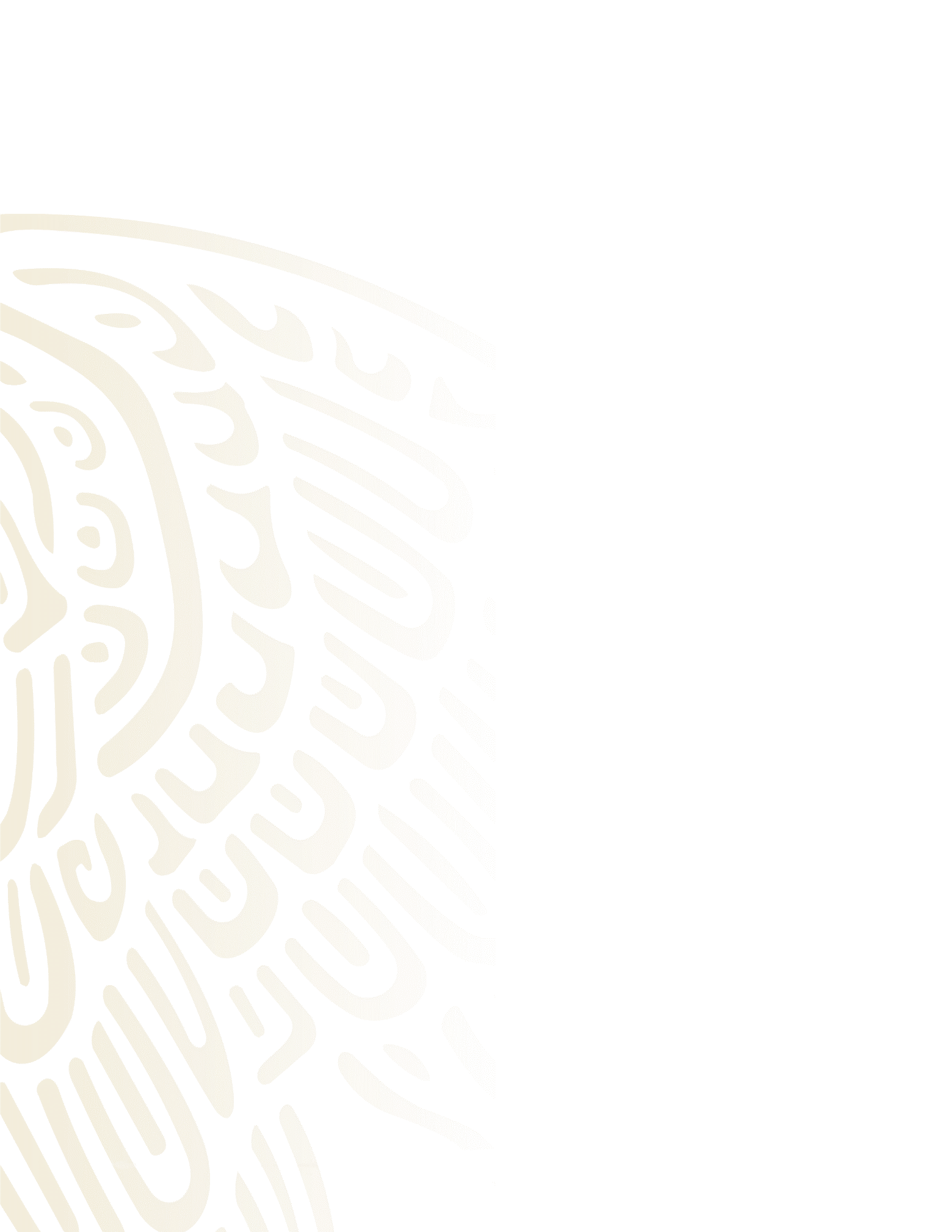 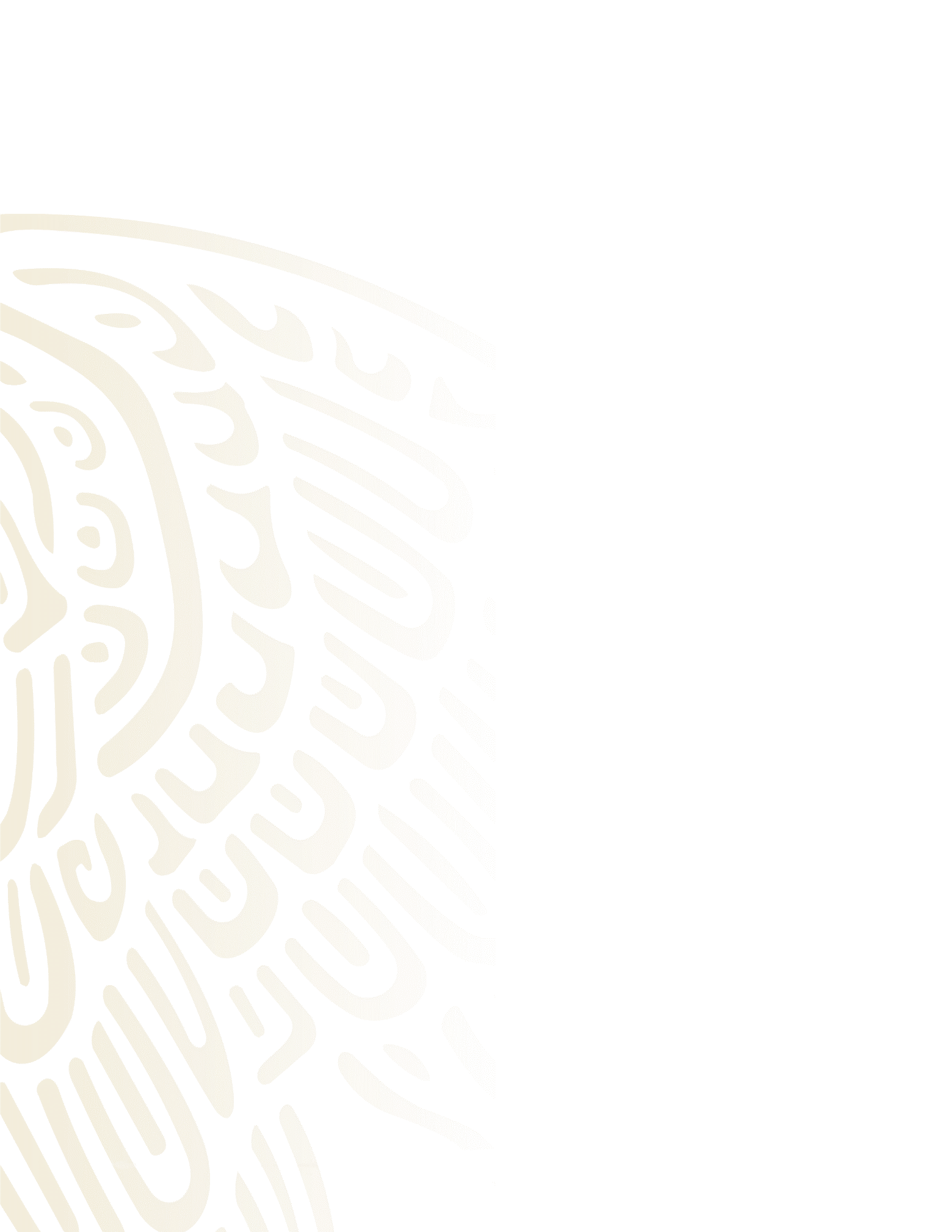 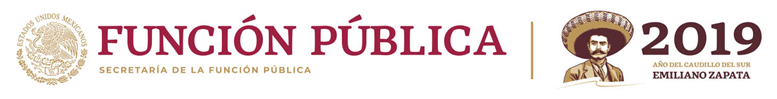 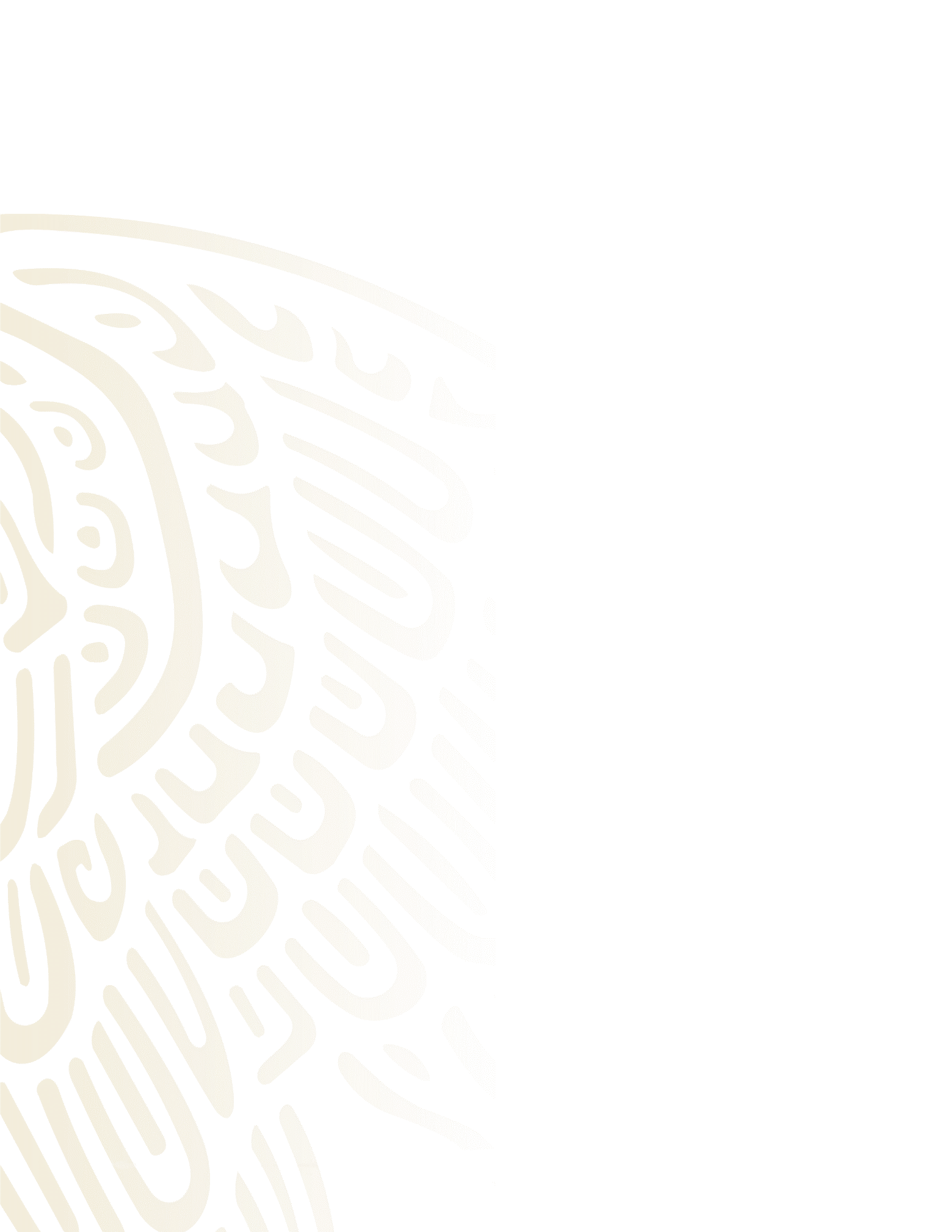 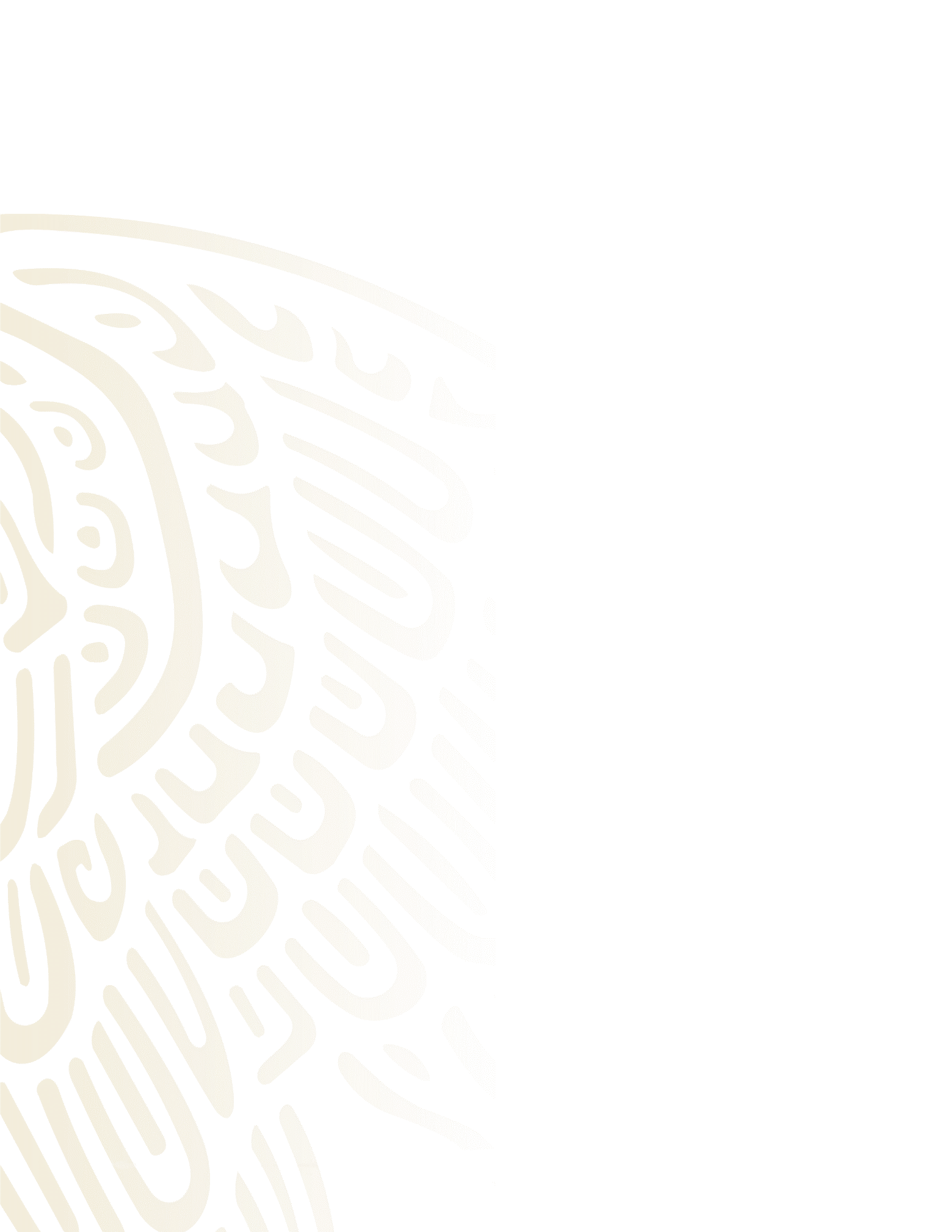 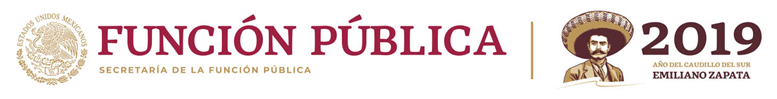 Coordinación General de Ciudadanía y Atención a Víctimas de la Corrupción
Nuevo Modelo de Vigilancia Ciudadana
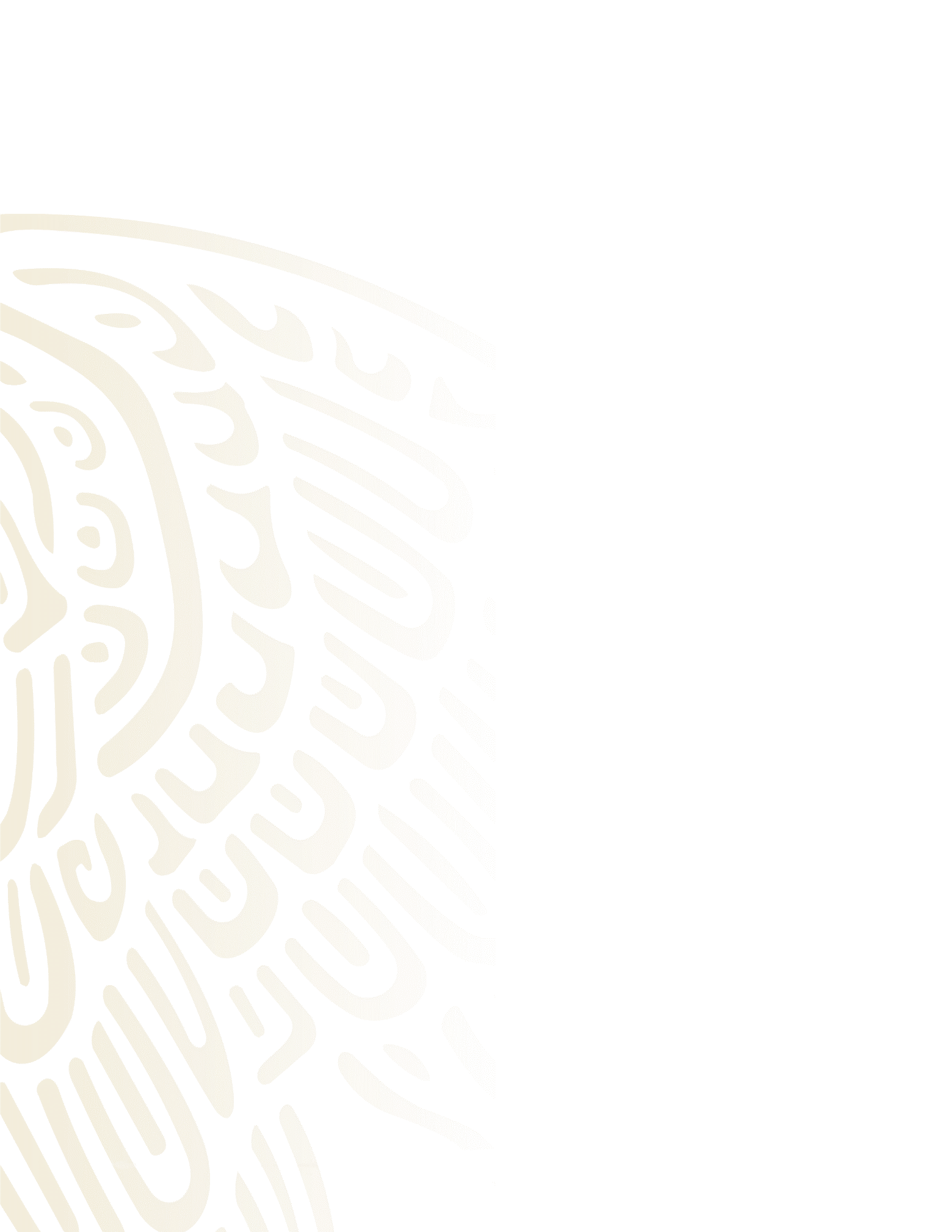 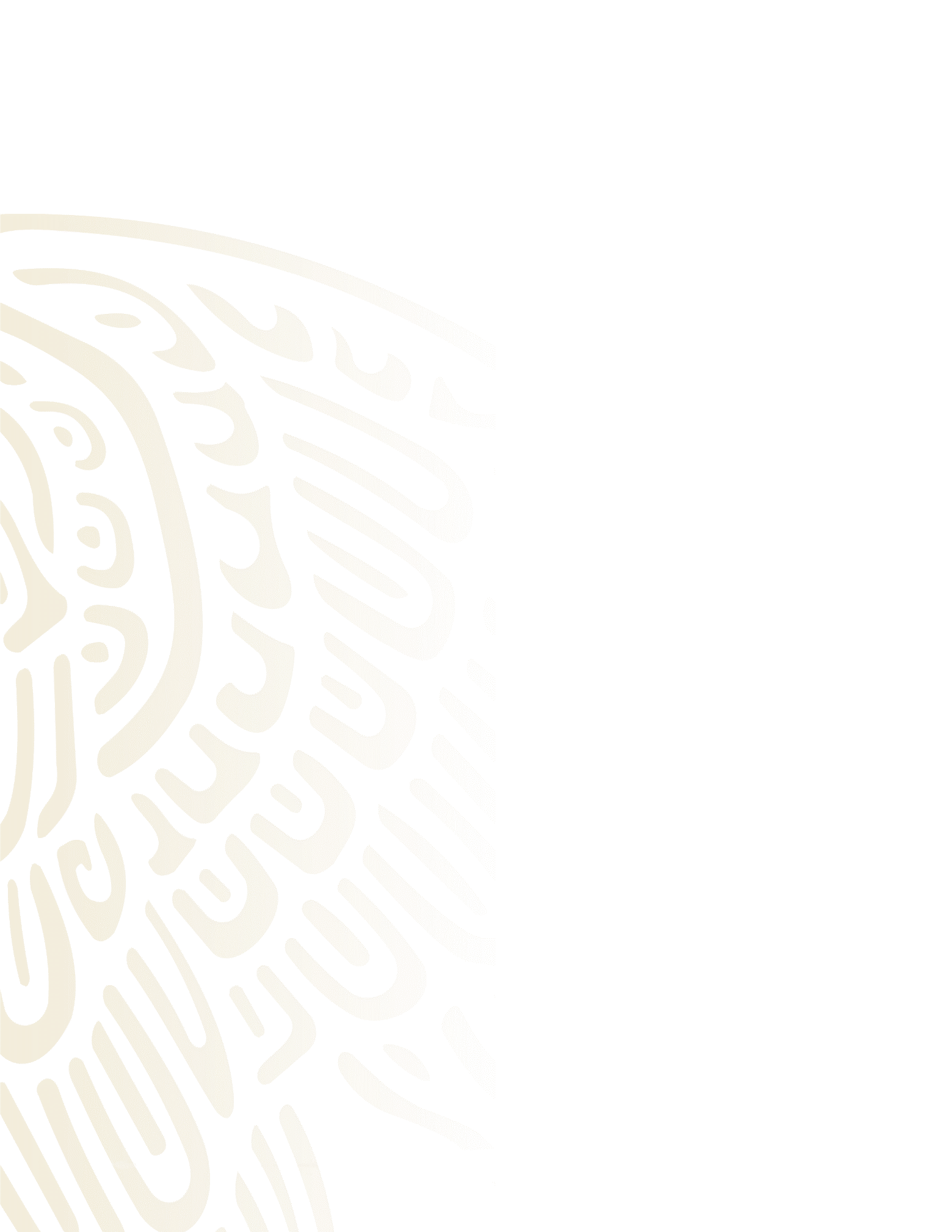 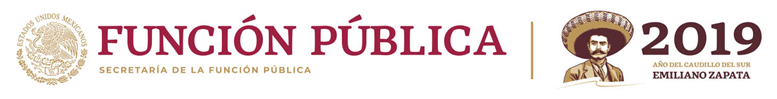 Dirección General de Vinculación con Organizaciones Sociales y Civiles
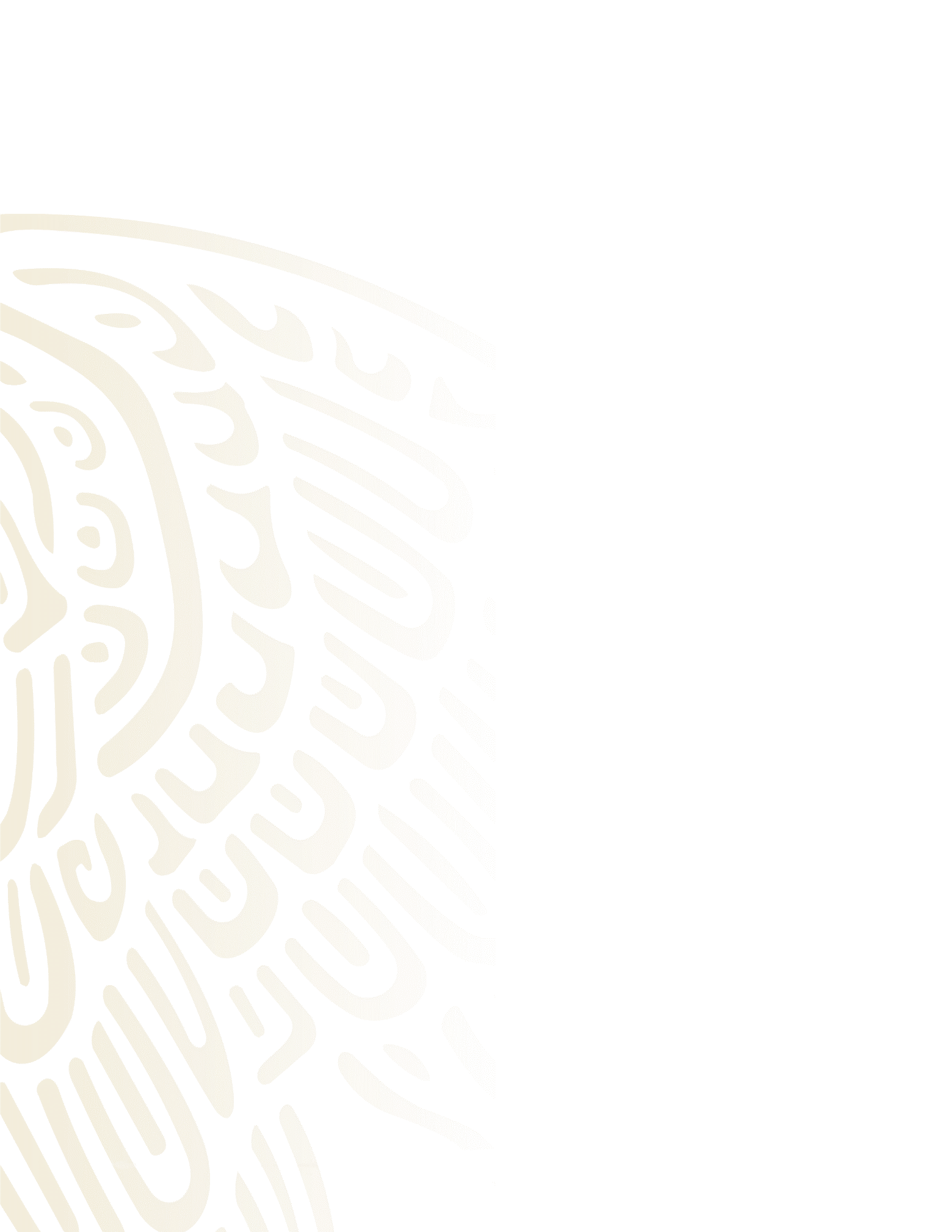 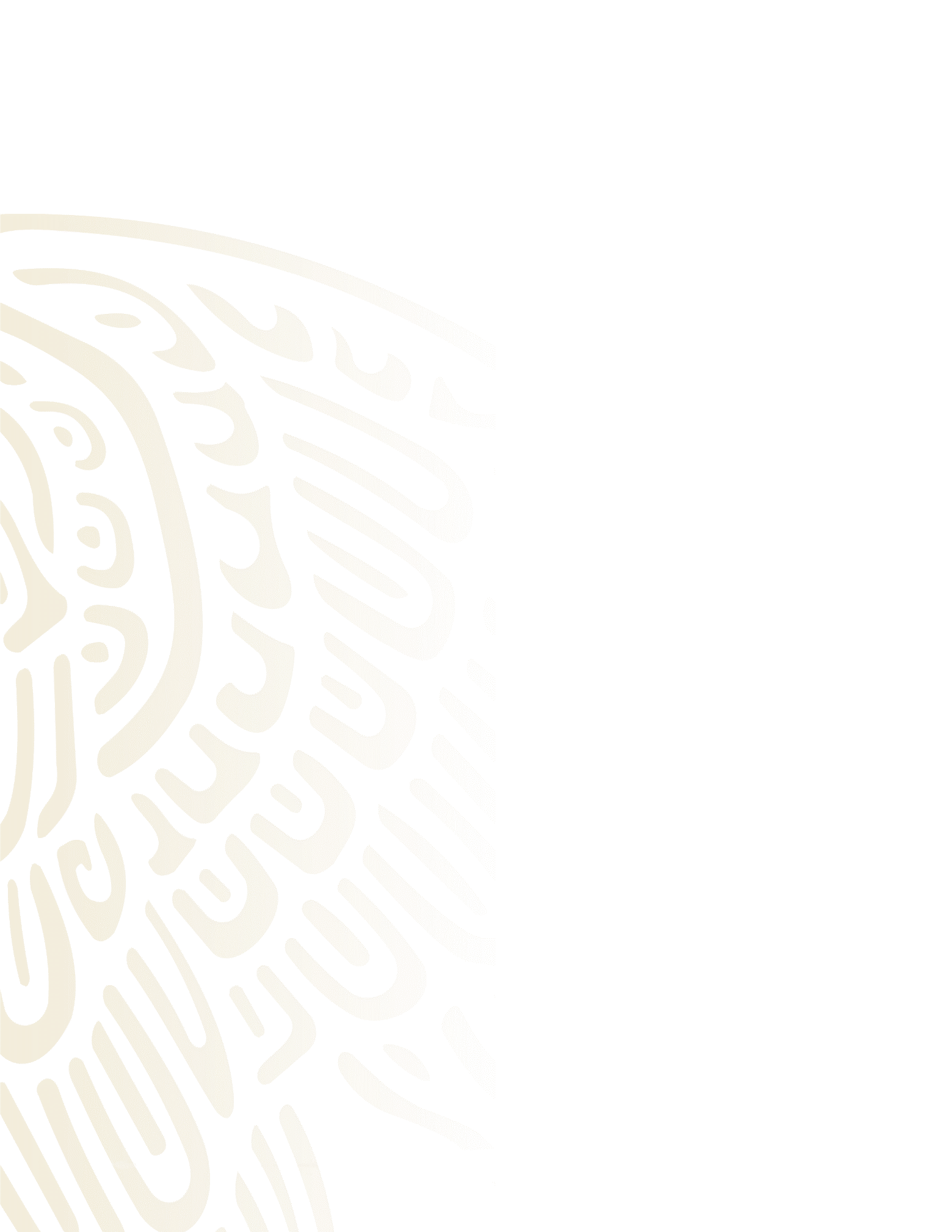 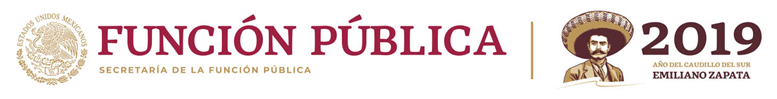 Área de oportunidad de la Contraloría Social vigente
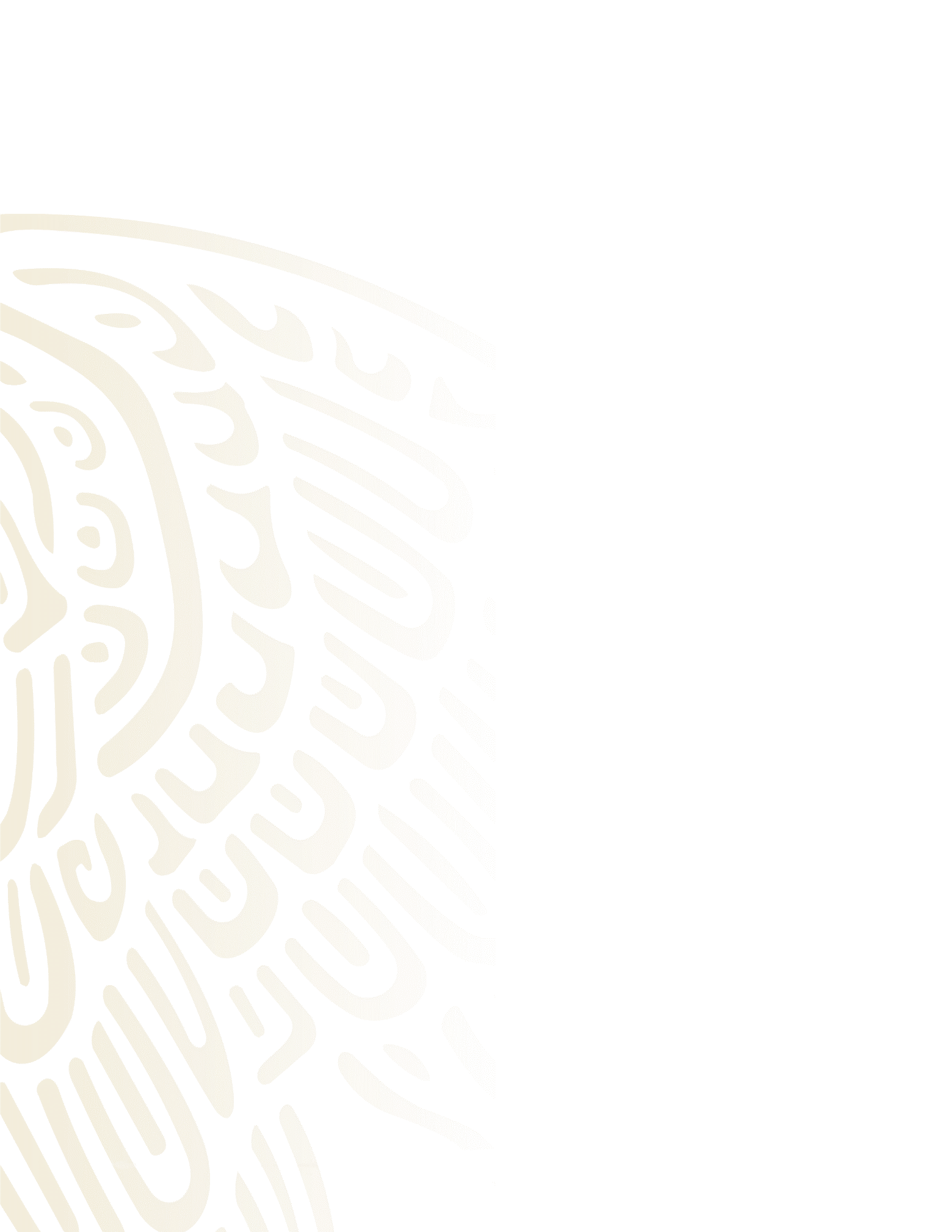 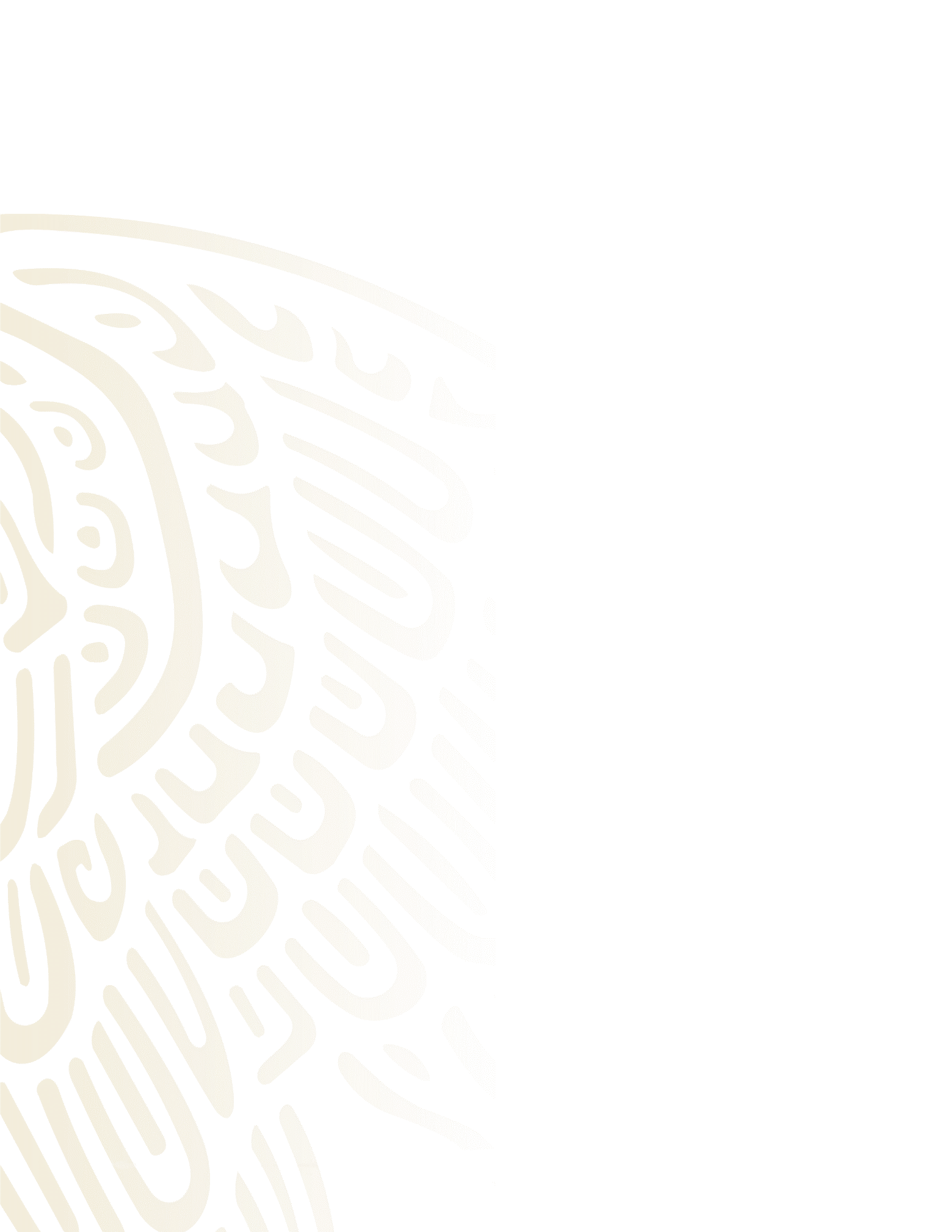 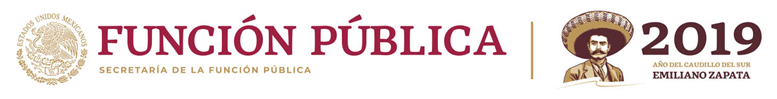 Puntos clave del nuevo modelo de vigilancia ciudadana
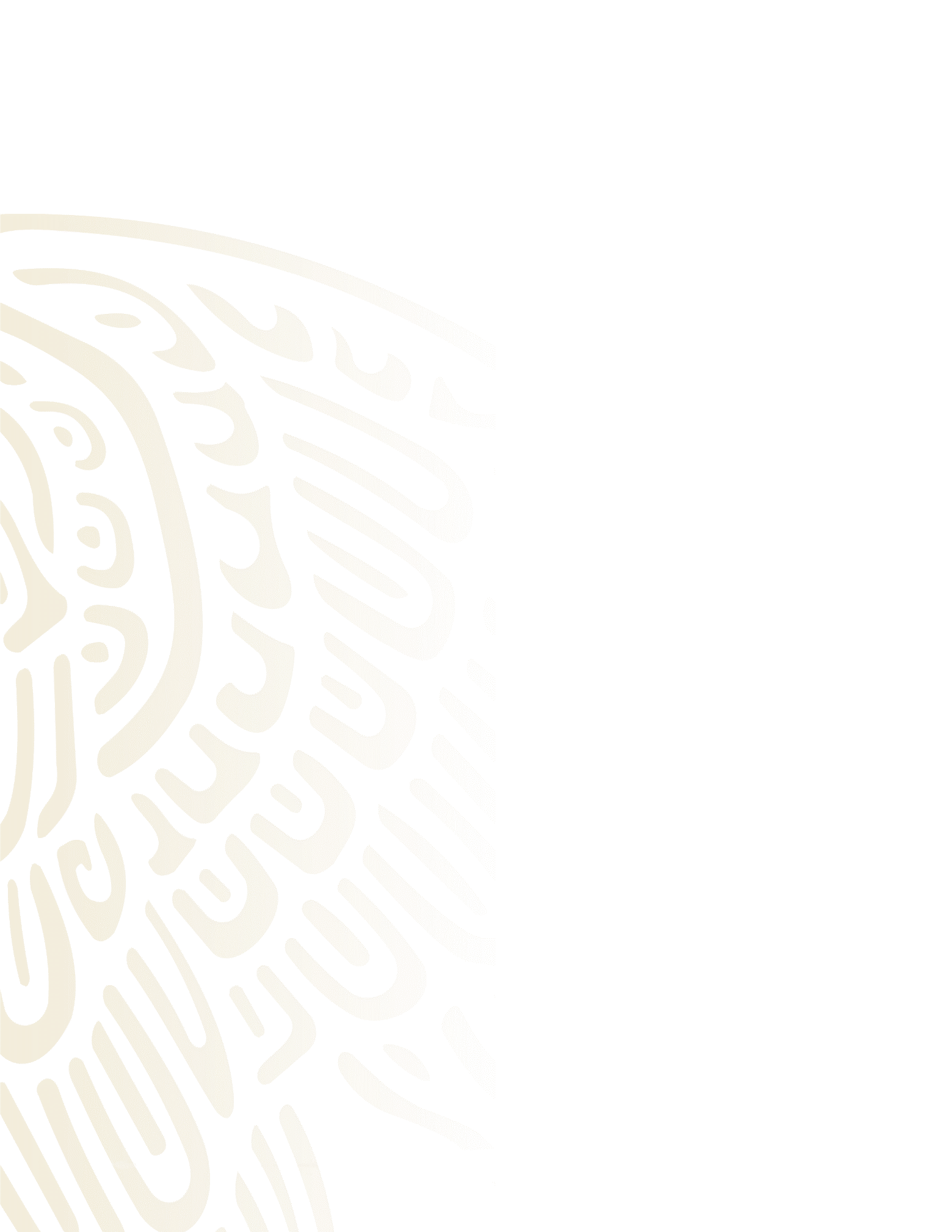 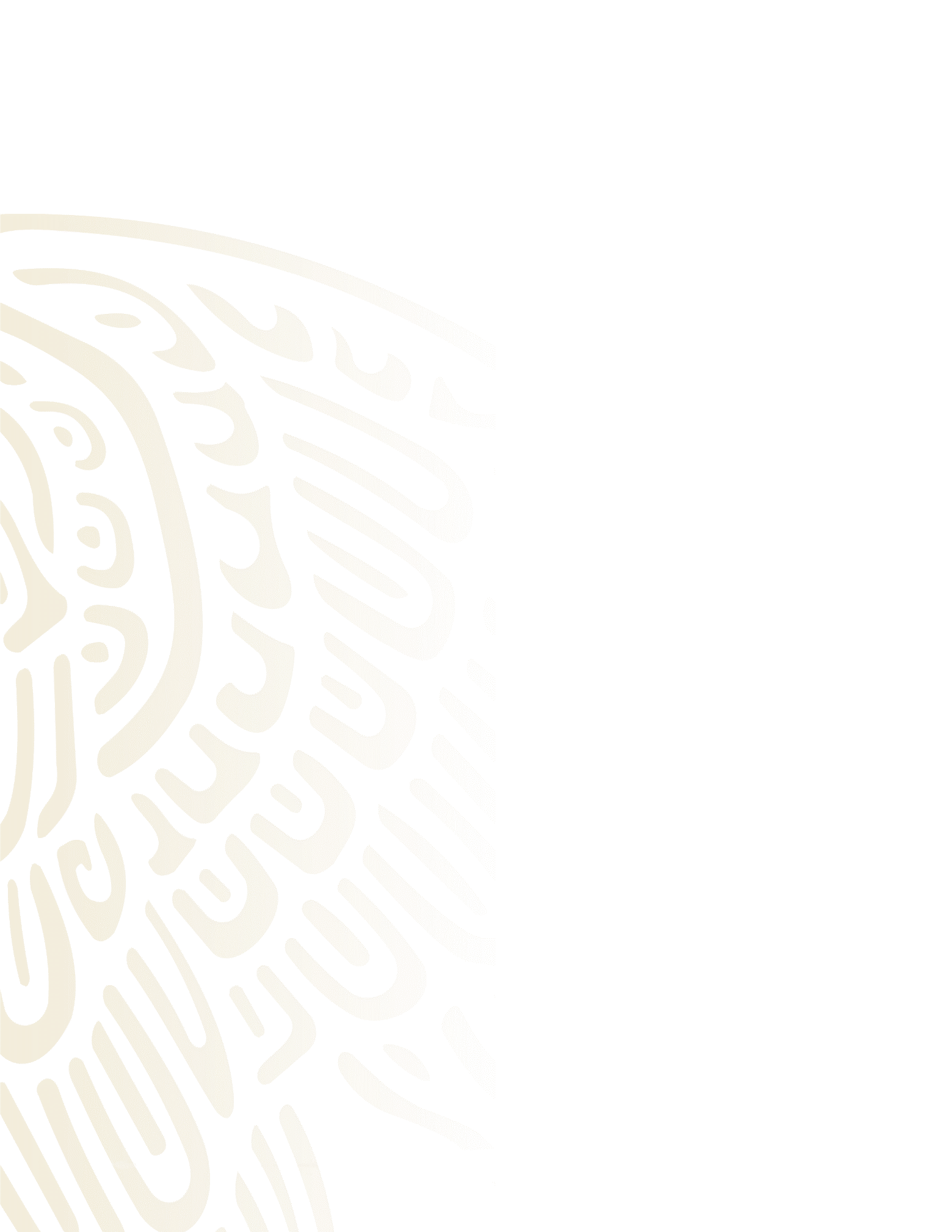 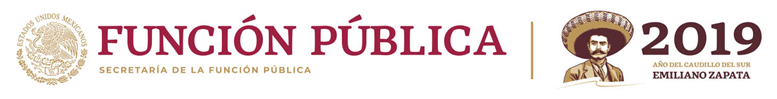 Características de Vigilancia Ciudadana
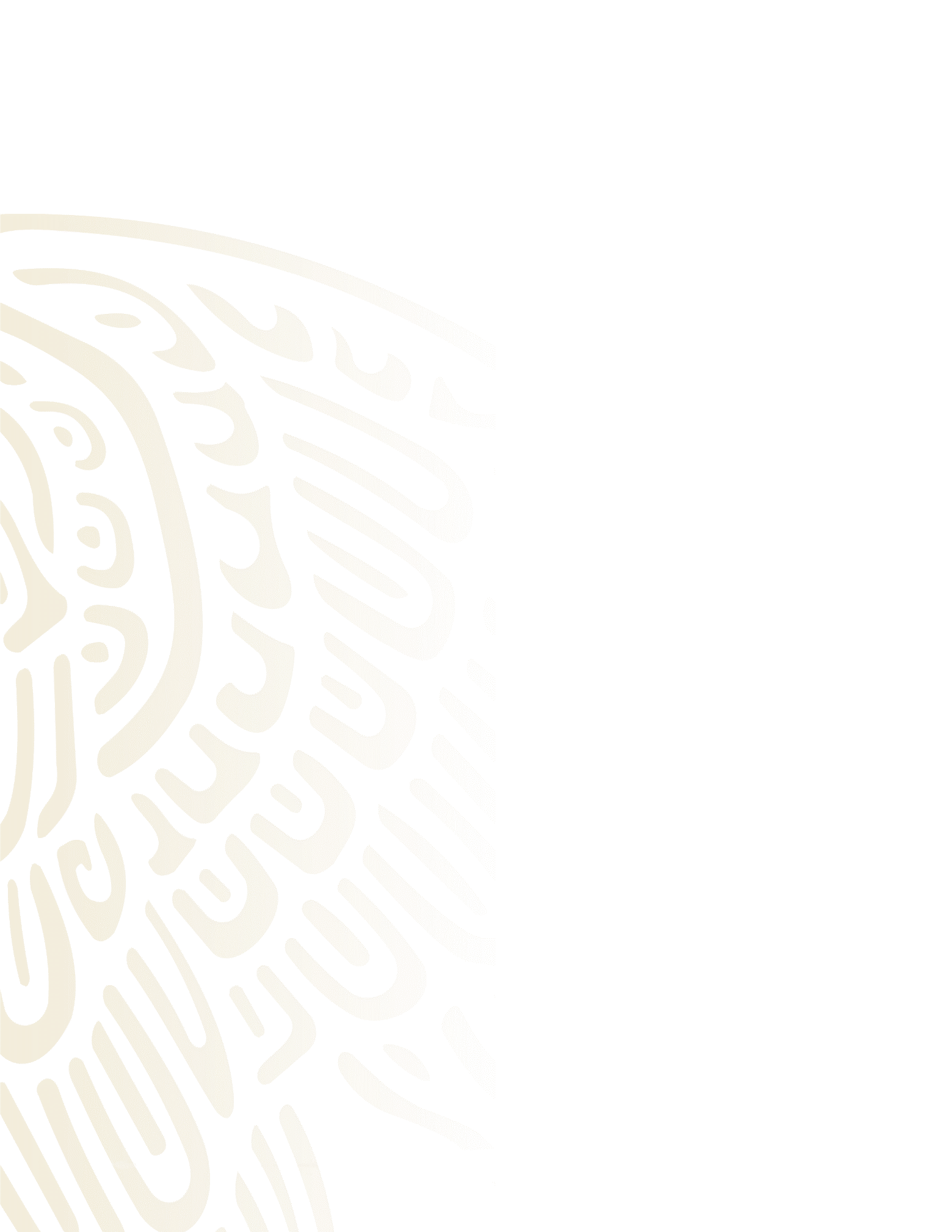 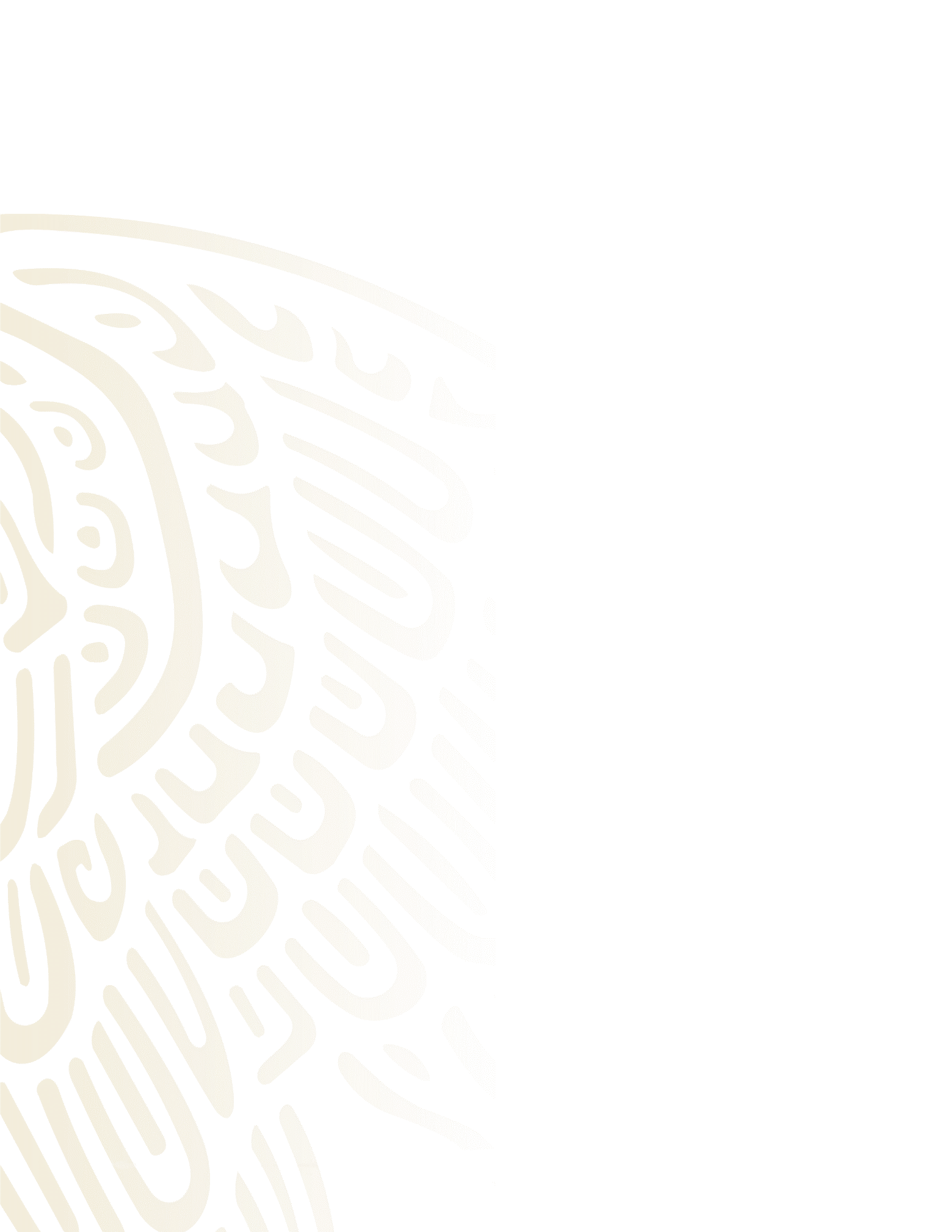 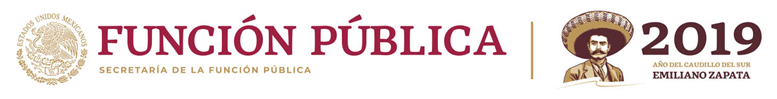 ¿Cómo se adaptarán los Mecanismos de Vigilancia Ciudadana al contexto de los Programas y su Territorio?
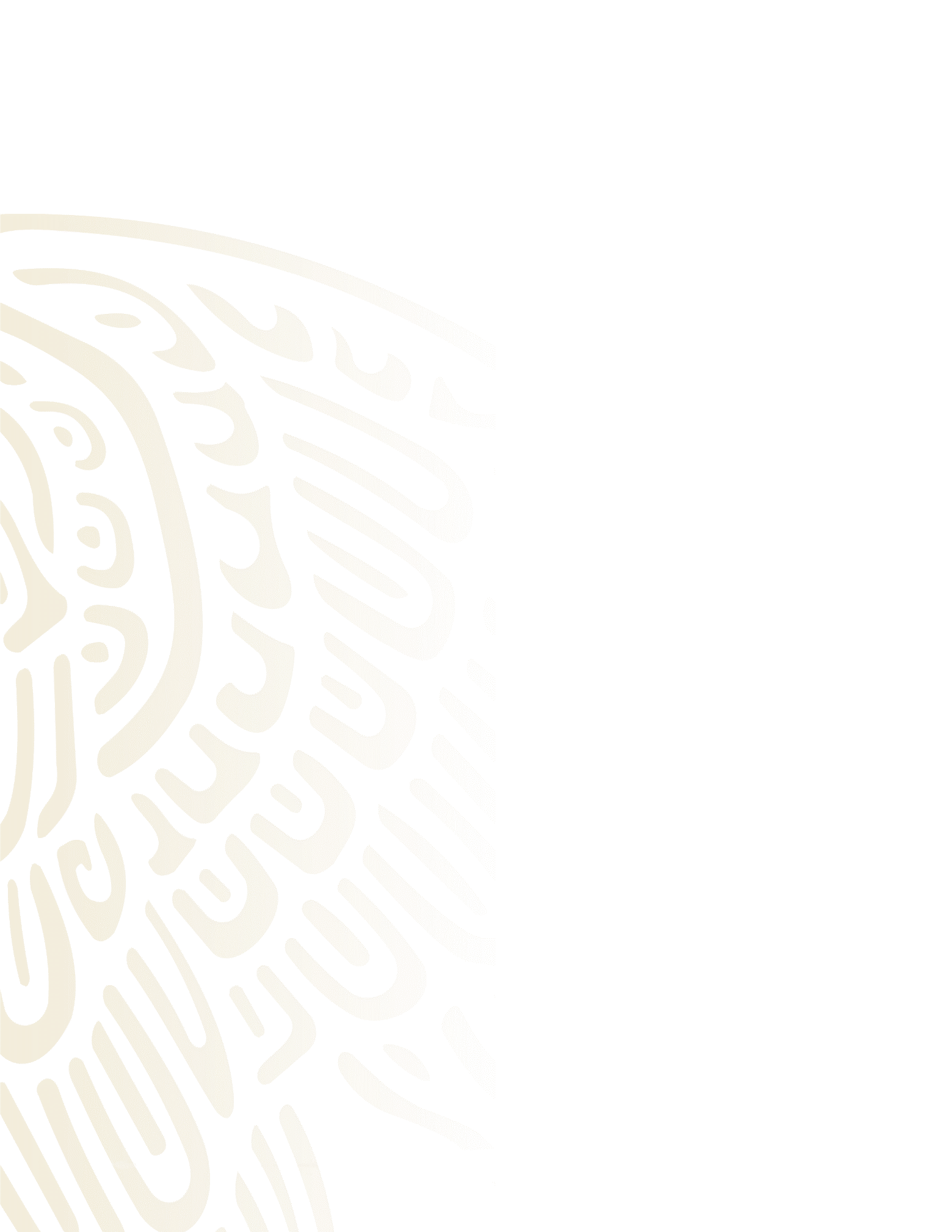 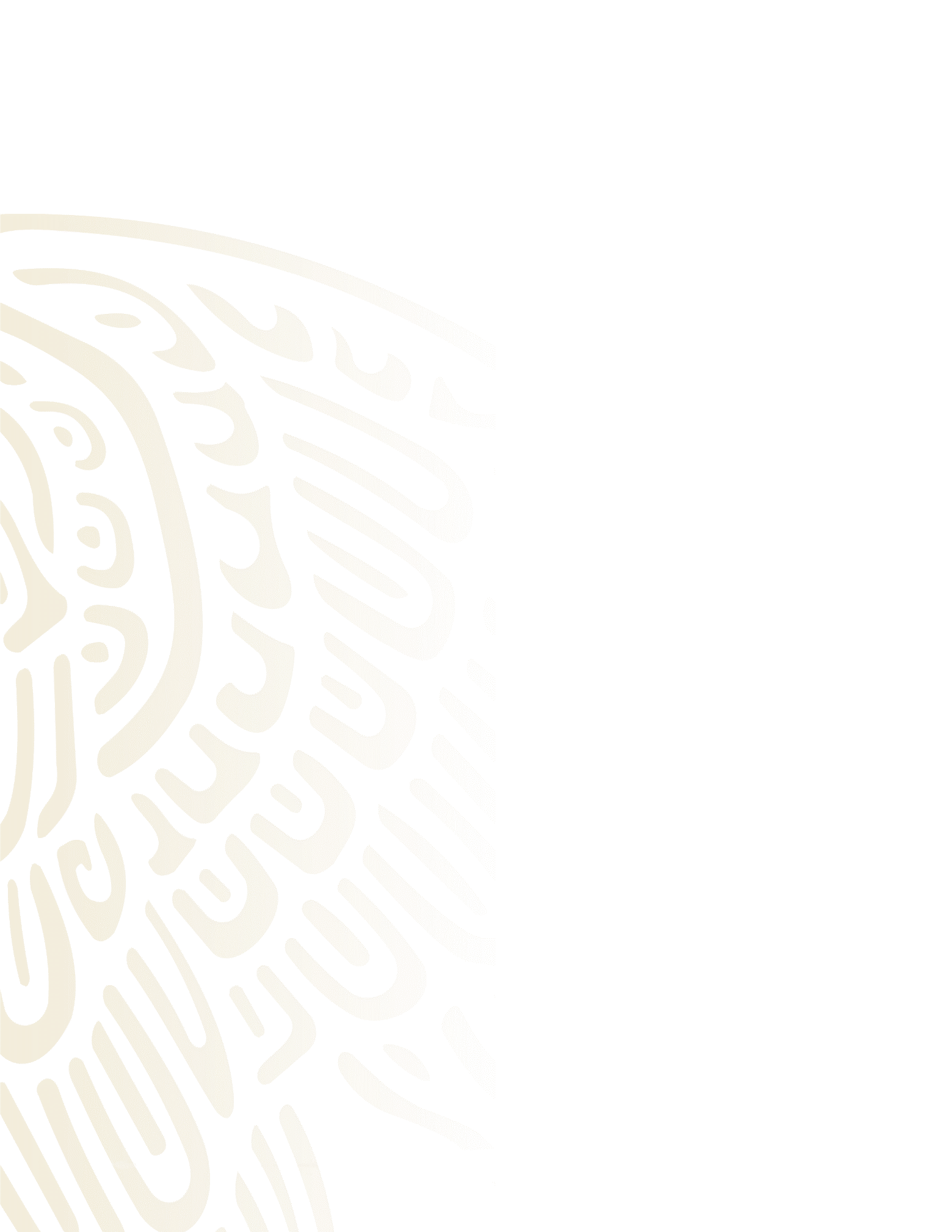 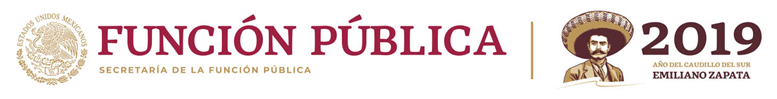 Funciones de las dependencias participantes
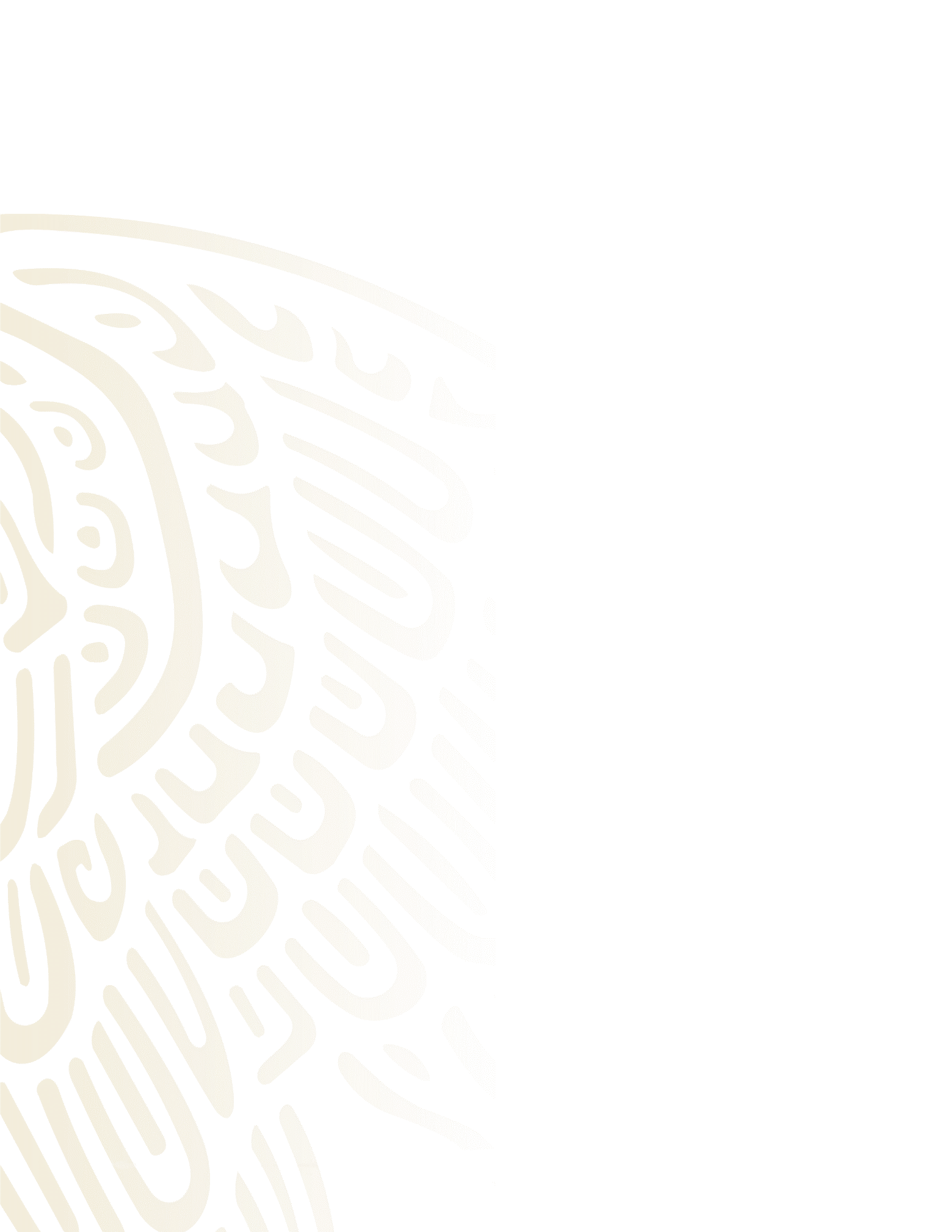 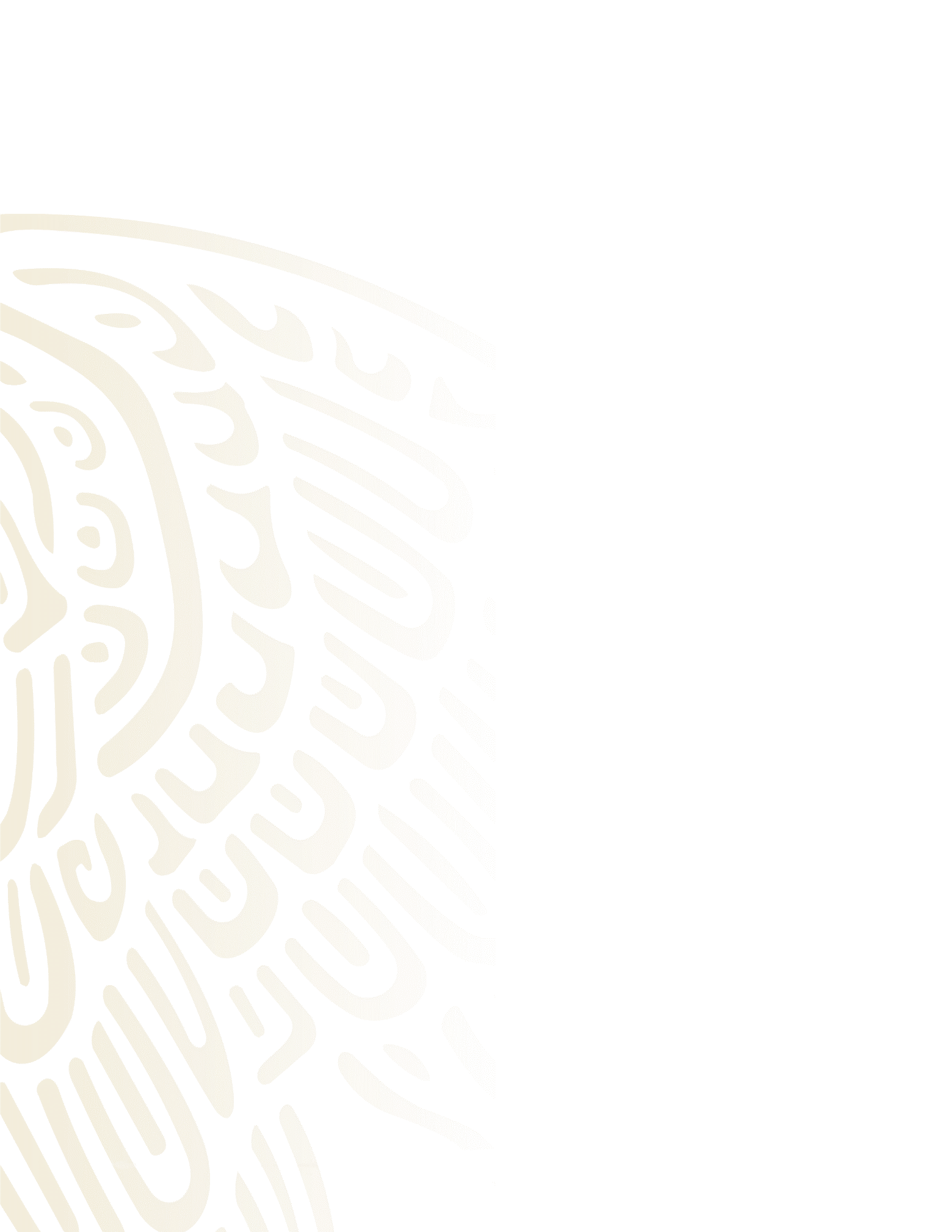 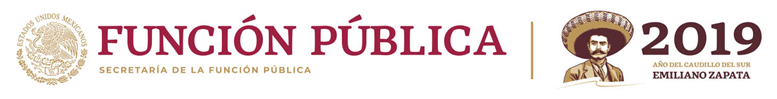 Tipos de mecanismos
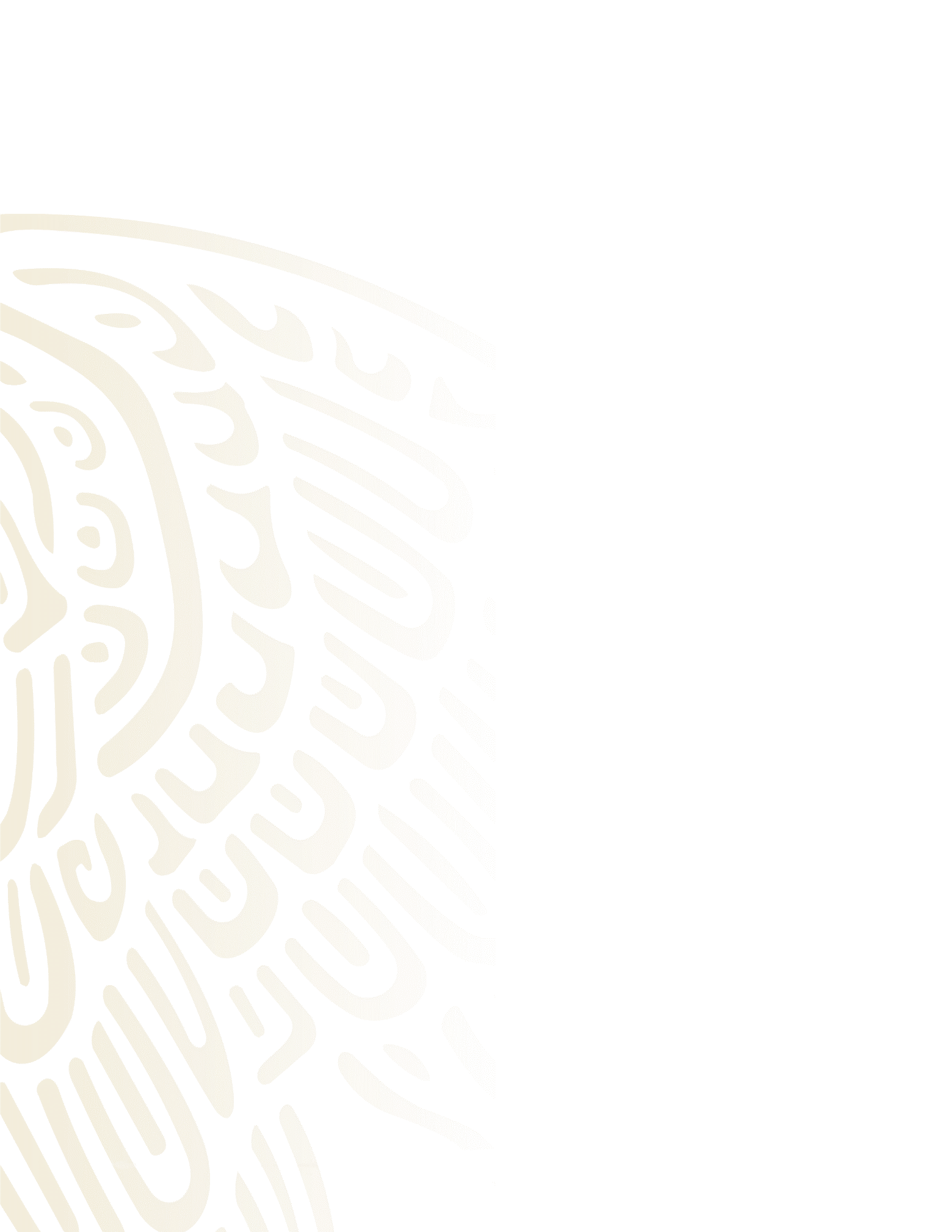 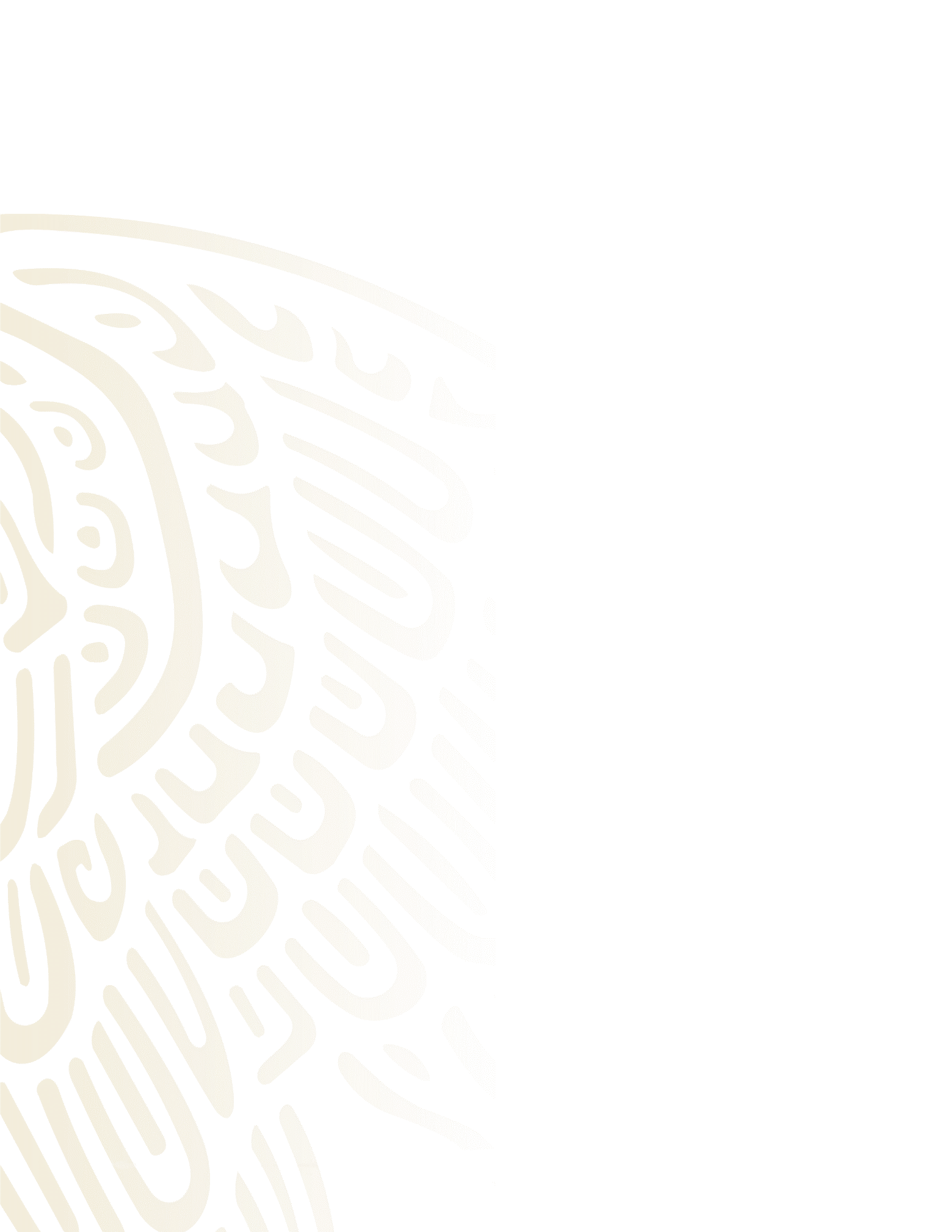 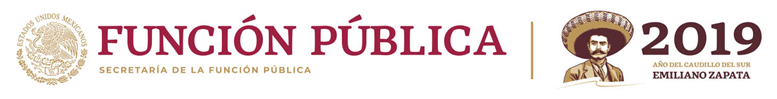 Panorama 2019-2020
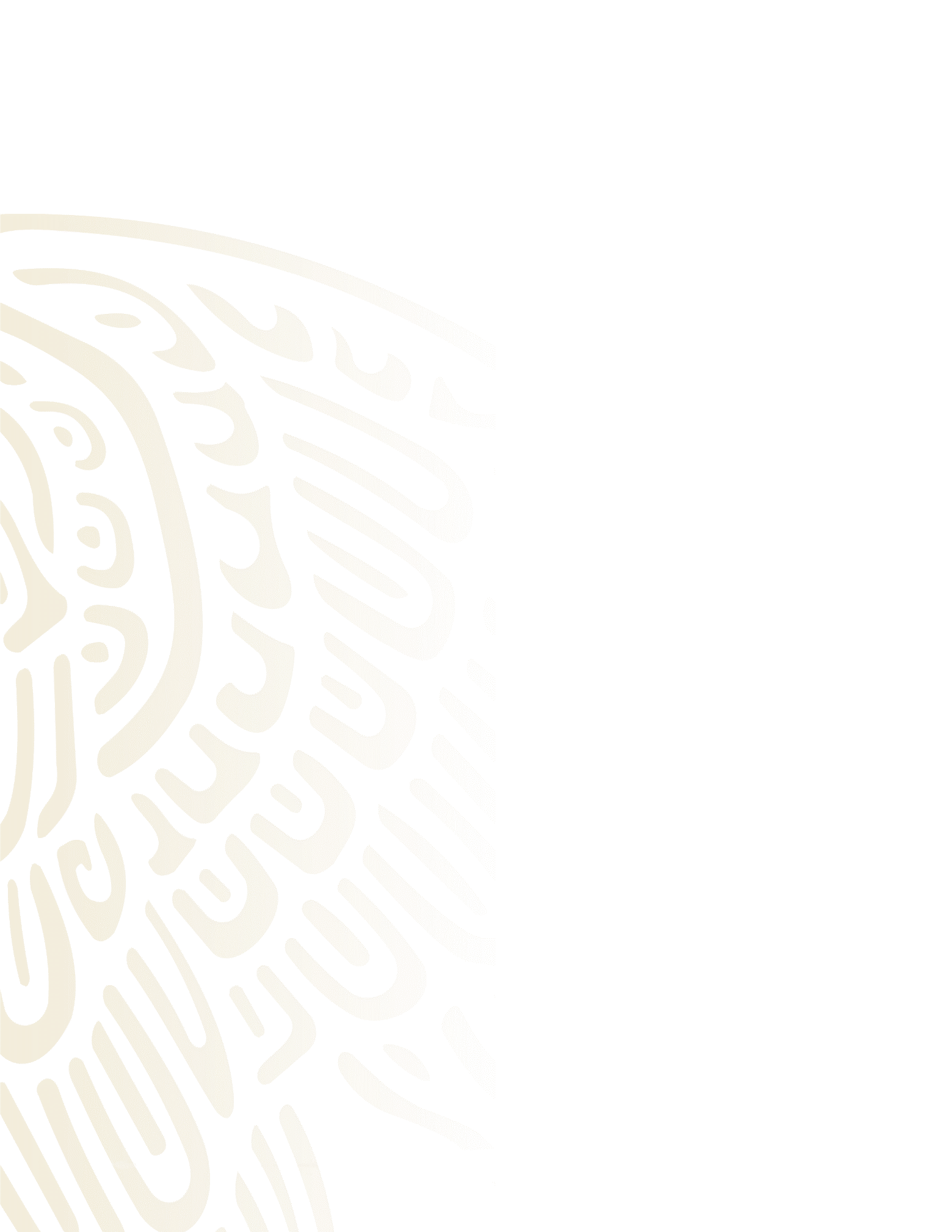 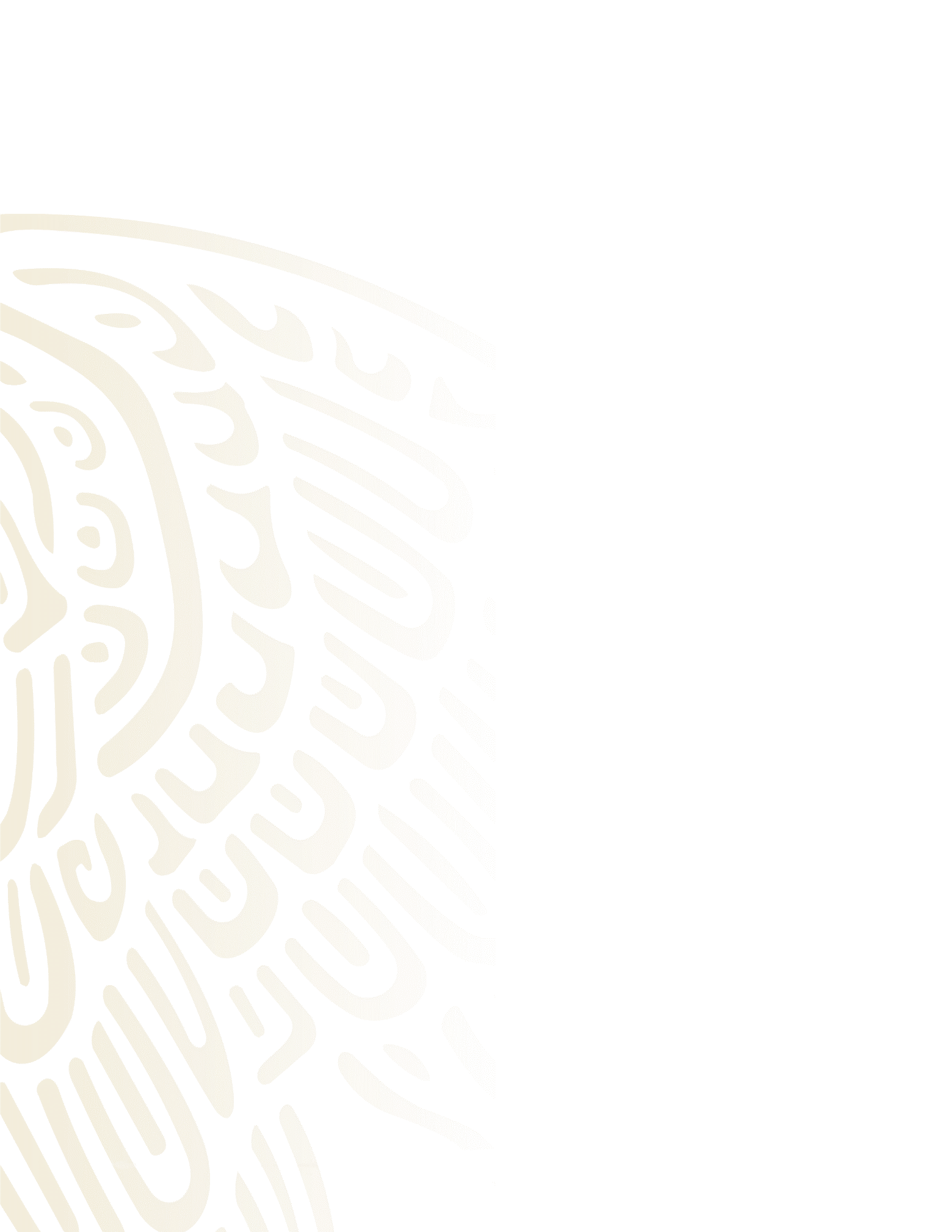 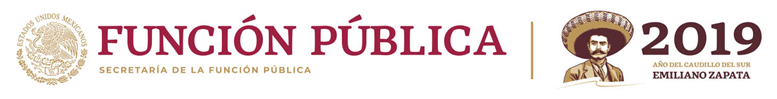 Gracias
Presentador:
Rosa Iveth Ramírez Lucas
Proveedor de Servicios Externos
Dirección General Adjunta de Contraloría Social
Unidad de Operación Regional y Contraloría Social
Tel. (55) 2000 3000 Ext. 3131
asesor57-uorcs@funcionpublica.gob.mx
Nadia Valeria Enríquez Ortiz
Directora General Adjunta de Contraloría Social
Unidad de Operación Regional y Contraloría Social 
Tel. (55) 2000 3042
valeria.e@funcionpublica.gob.mx
https://www.gob.mx/sfp